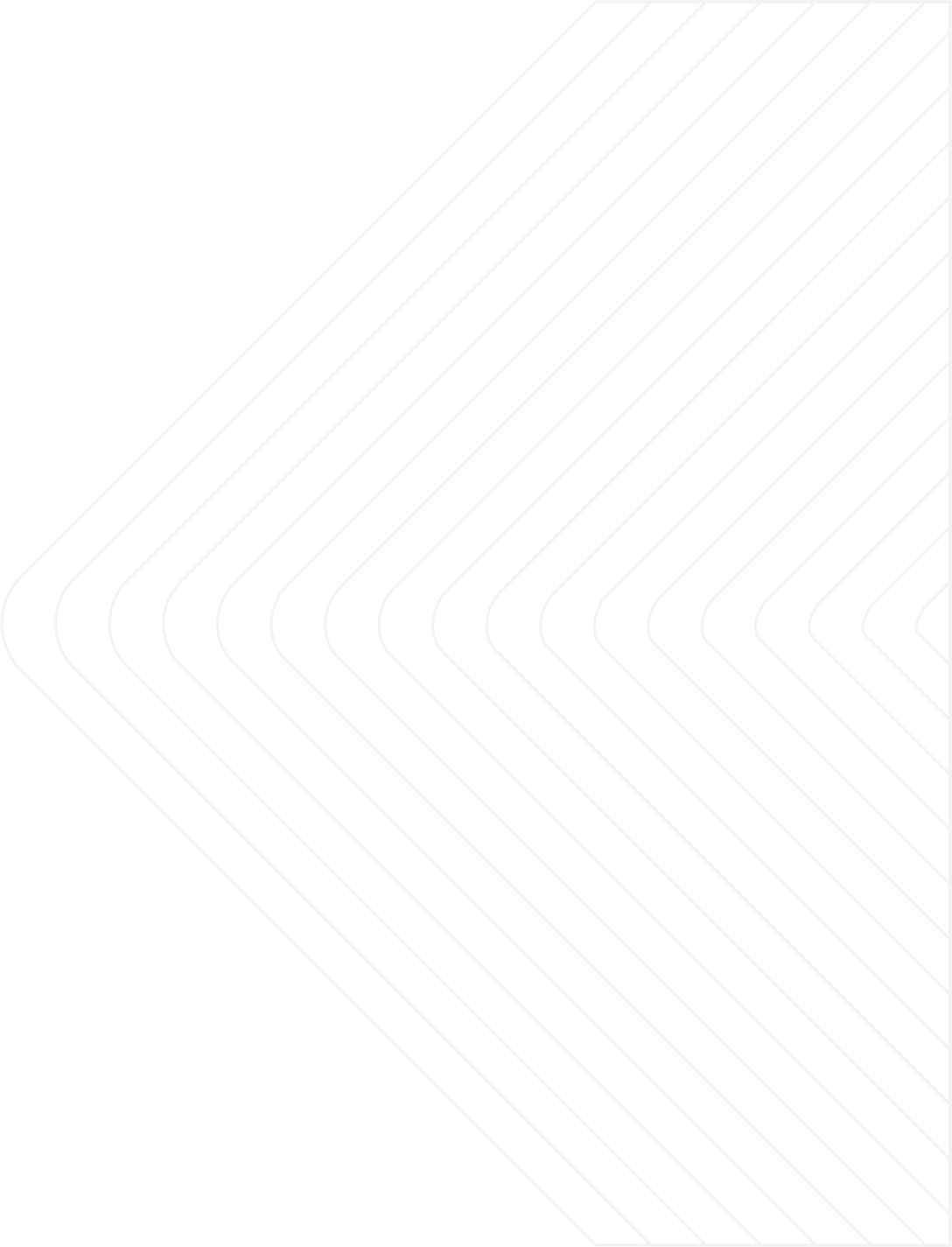 Date
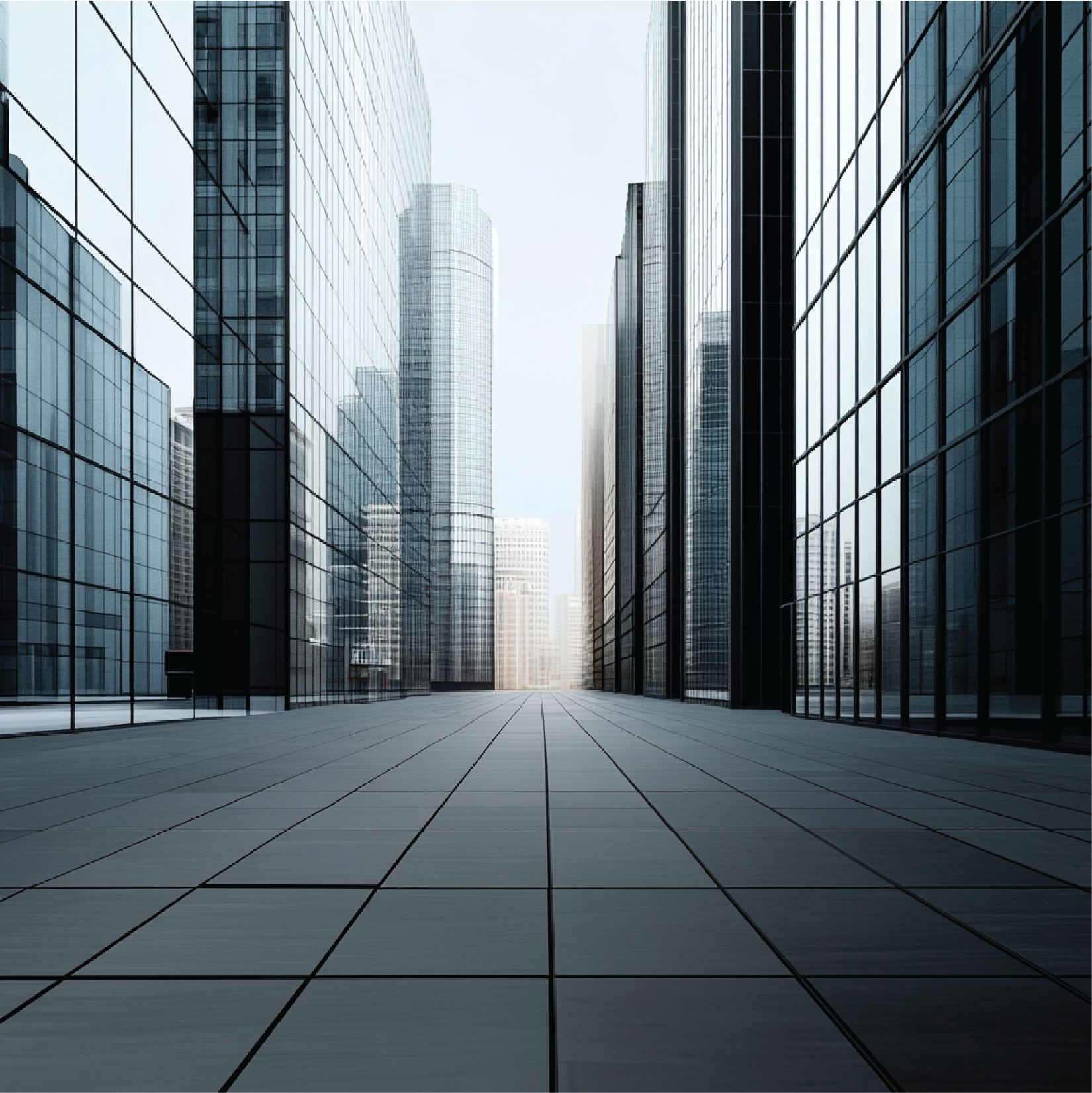 Professional 
Business 
Template
Your presentation starts here
Company Name/Logo
Company Name/Logo
Slide 01/30
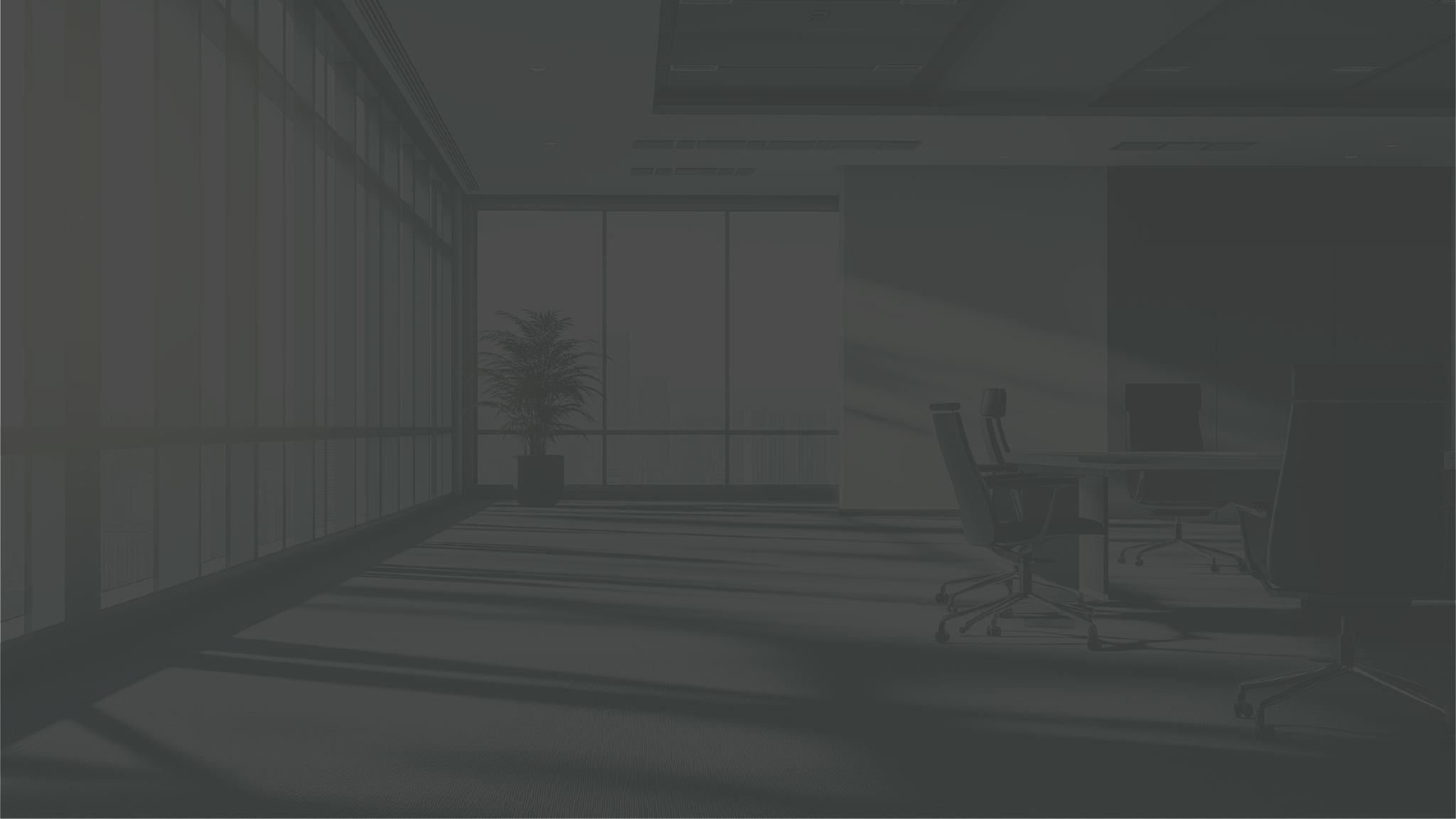 Agenda Slide
About Us
Product
Market Analysis
Business Model
Product Roadmap
Portfolio
Our Clients
Budget Allocation
Company Culture
Overview of presentation 
structure
Overview of presentation 
structure
Overview of presentation 
structure
Overview of presentation 
structure
Overview of presentation 
structure
Overview of presentation 
structure
Overview of presentation 
structure
Overview of presentation 
structure
Overview of presentation 
structure
Overview of presentation structure
Slide 02/30
About Us
Brief history
Mission & Vision Statement
This slide presents an overview of the key milestones 
and developments that shaped your business or 
organization.
The Mission & Vision Statement slide plays a critical role in aligning your audience with your business’s core purpose and long-term aspirations.
Introduction to the company
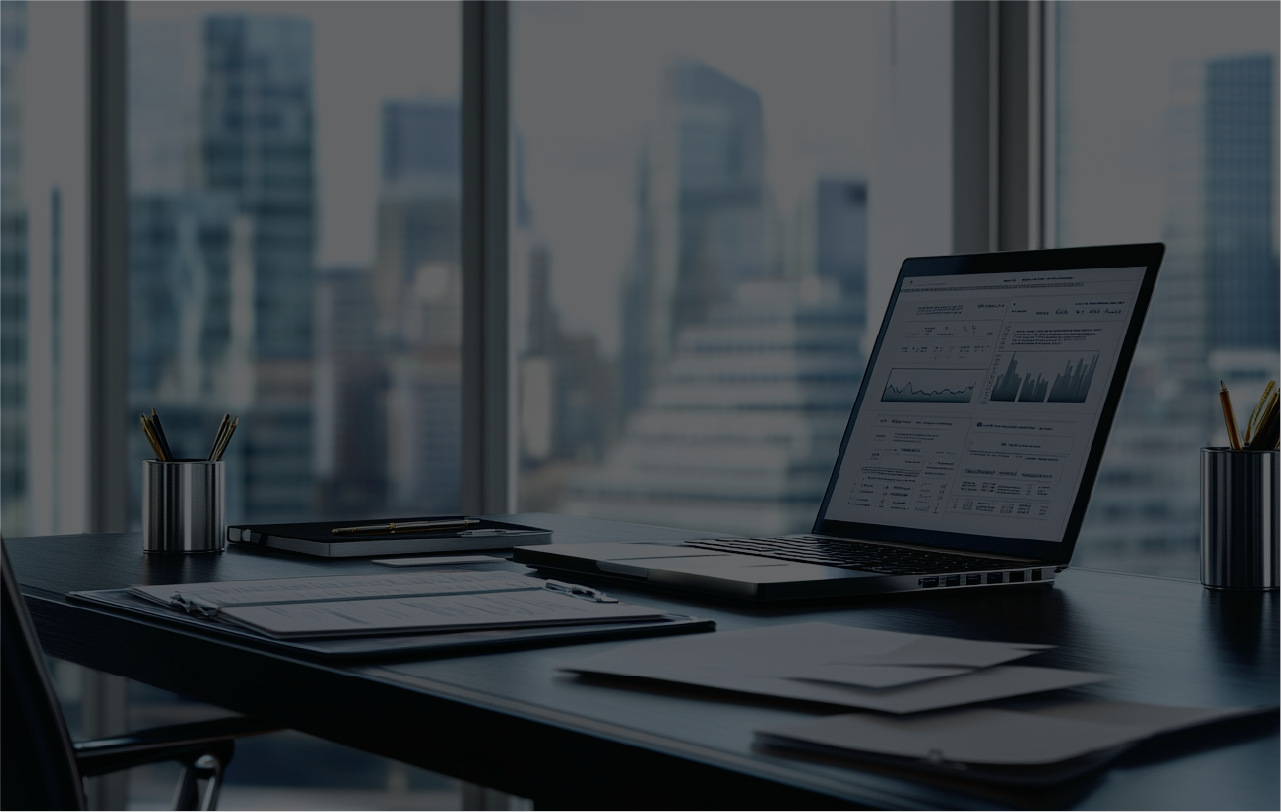 Slide 03/30
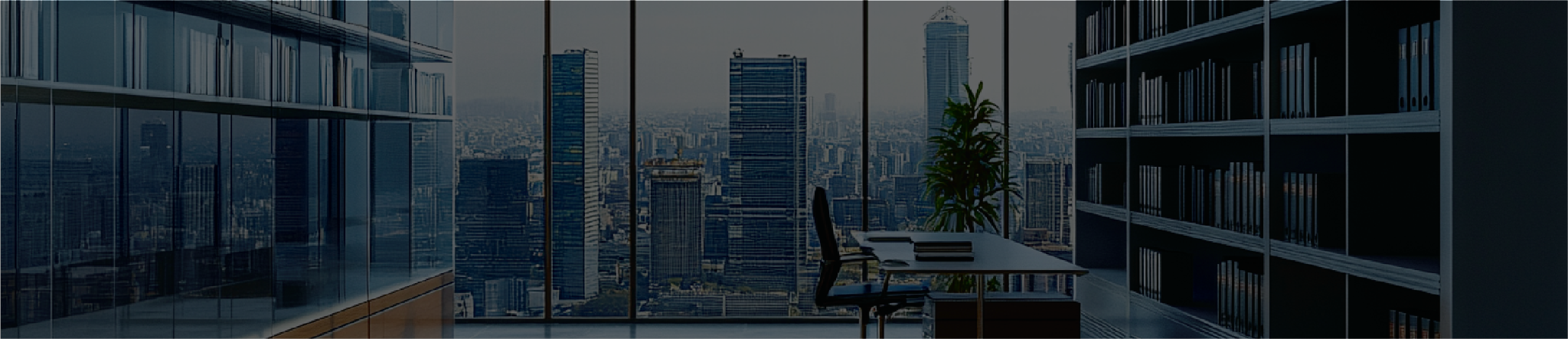 Emily Johnson
John Smith
Sarah Davis
Team Slide
Describe the key players, their roles and how their skills contribute to the success of the project 
or business.
Describe the key players, their roles and how their skills contribute to the success of the project 
or business.
Describe the key players, their roles and how their skills contribute to the success of the project 
or business.
Introduction to the company
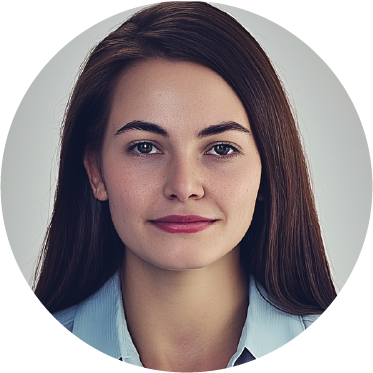 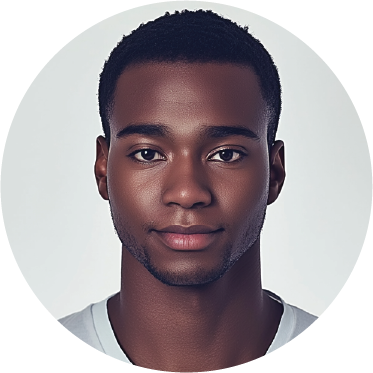 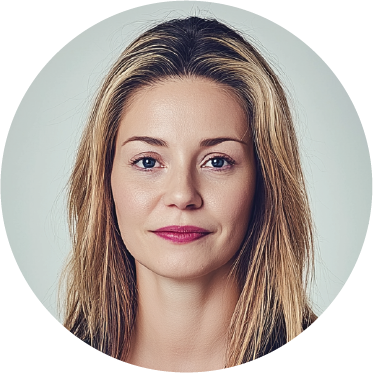 Slide 04/30
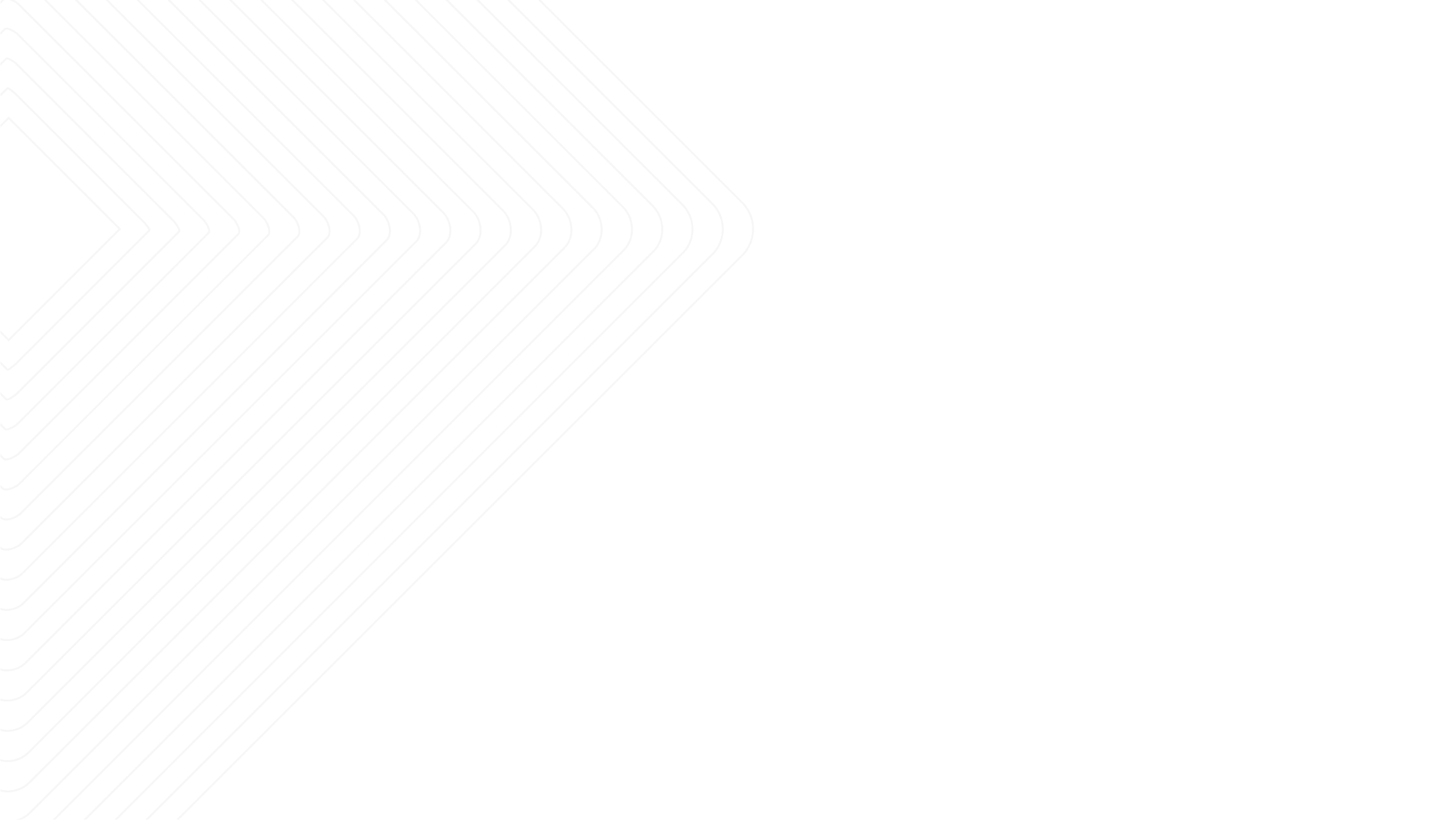 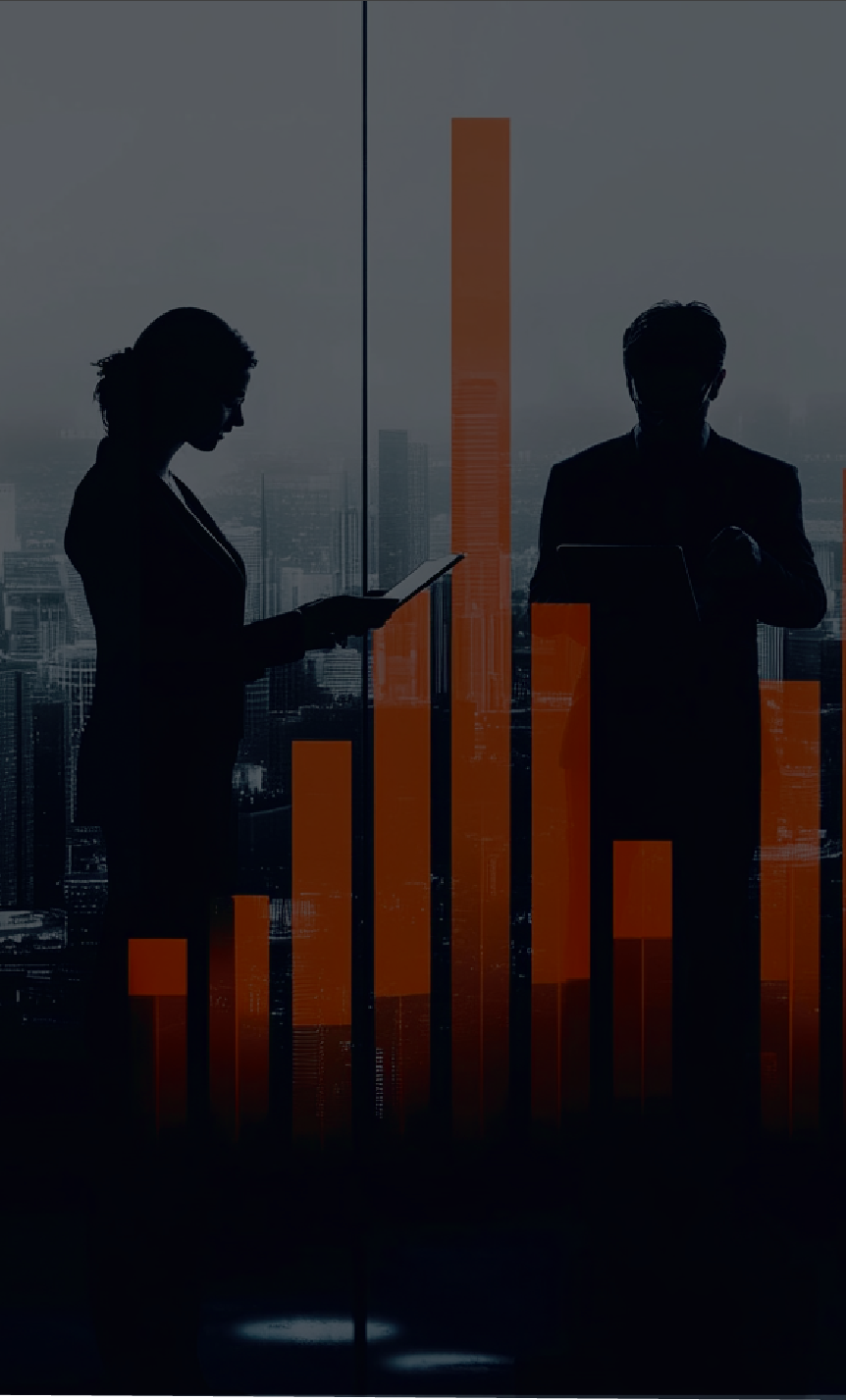 Problem Statement
Inefficiencies
Loss of revenue 
or opportunities
Increased risks or 
compliance issues
Customer 
dissatisfaction
Explain operational 
bottlenecks or resource 
wastage
Outline the core problem
Detail how the problem affects financial performance or competitive edge
Mention regulatory or 
operational risks
Highlight any negative 
effect on customer 
experience or retention
Slide 05/30
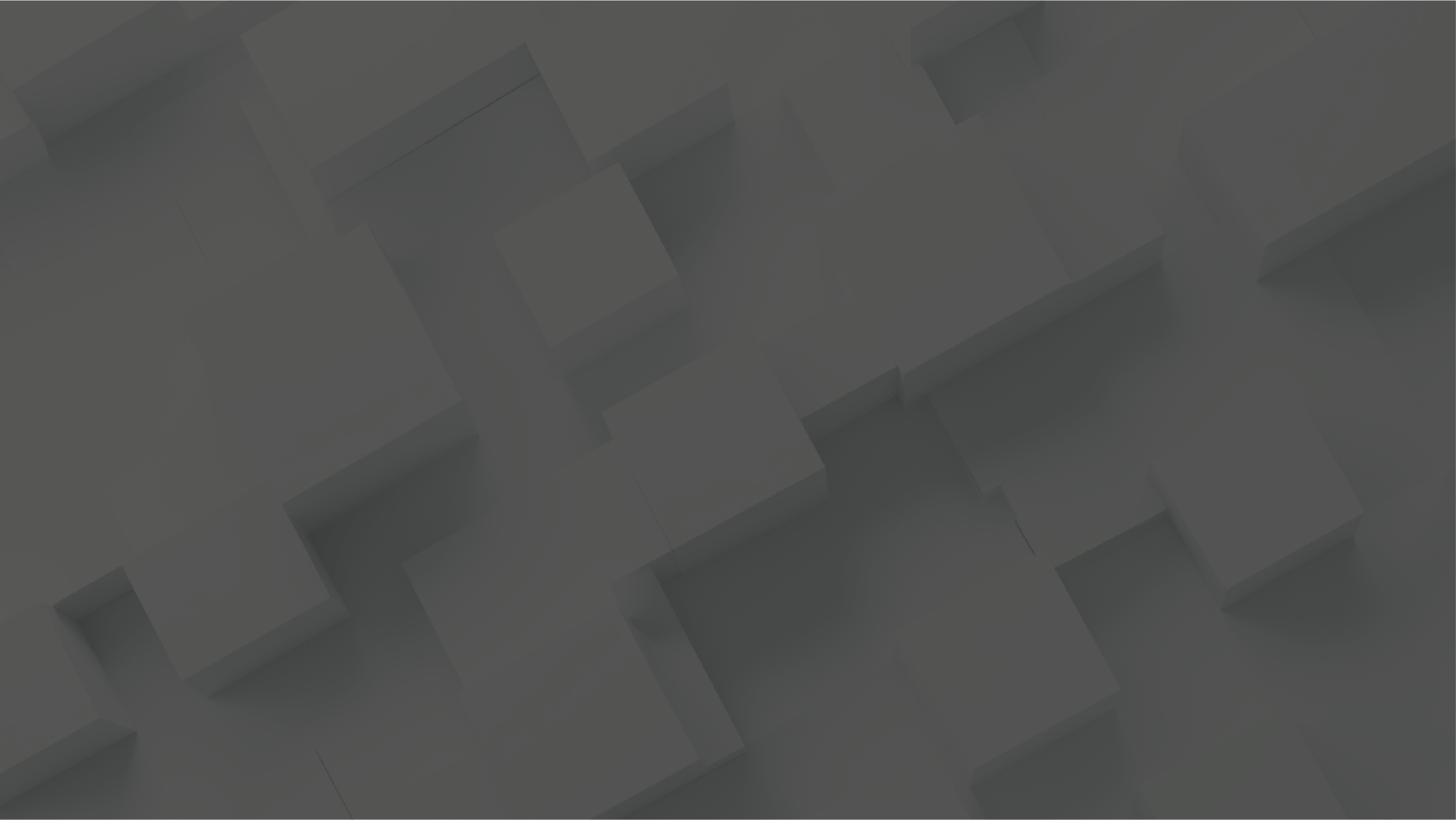 Solution Overview
Core Feature 1
Core Feature 2
Core Feature 3
Brief explanation of its 
value or role
How it enhances 
performance or 
efficiency
What it achieves or 
automates
Highlight the proposed solution.
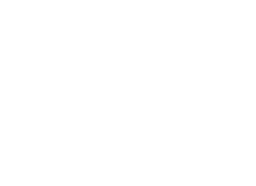 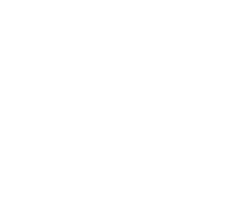 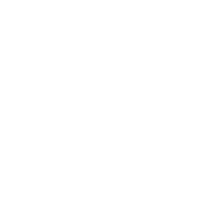 Slide 06/30
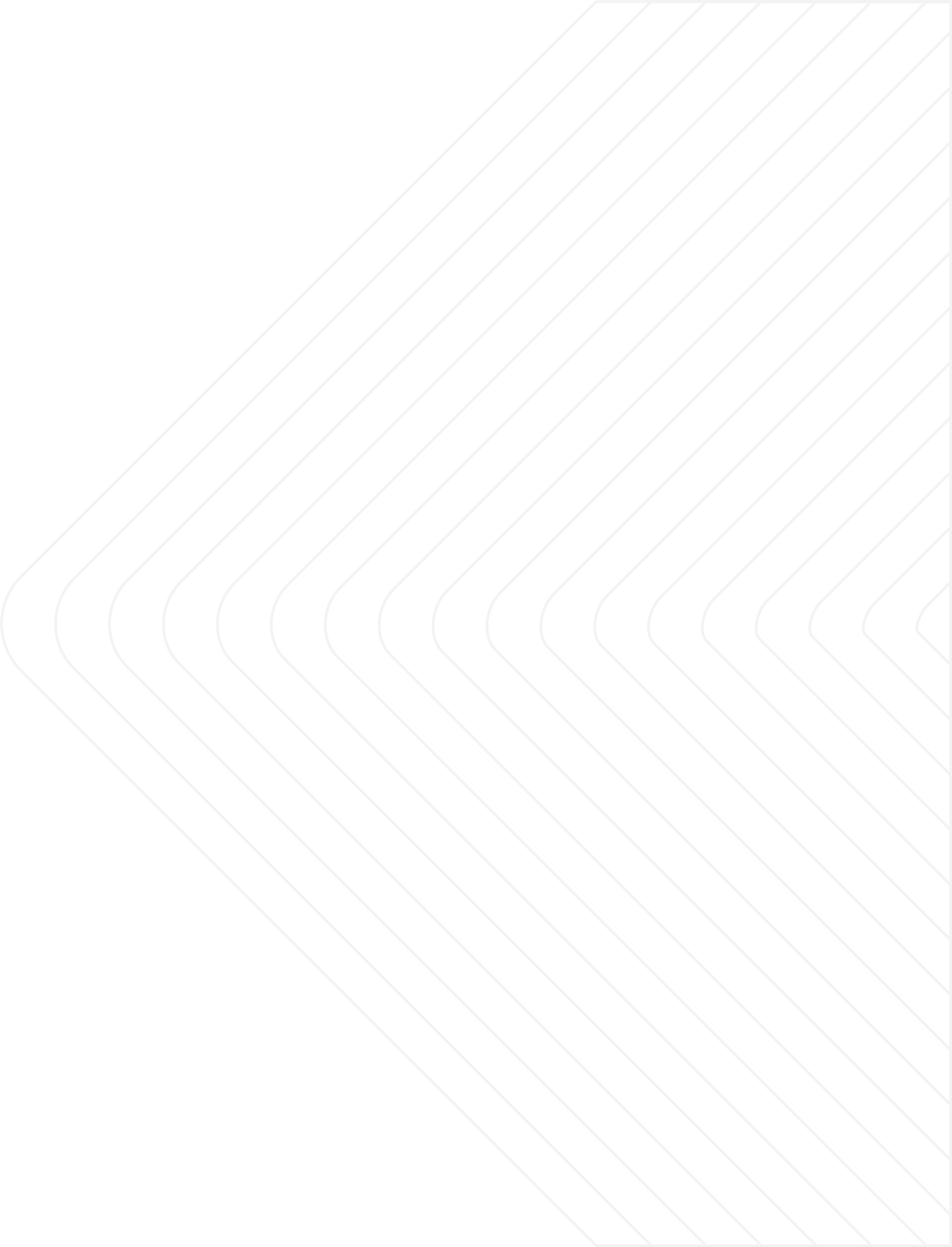 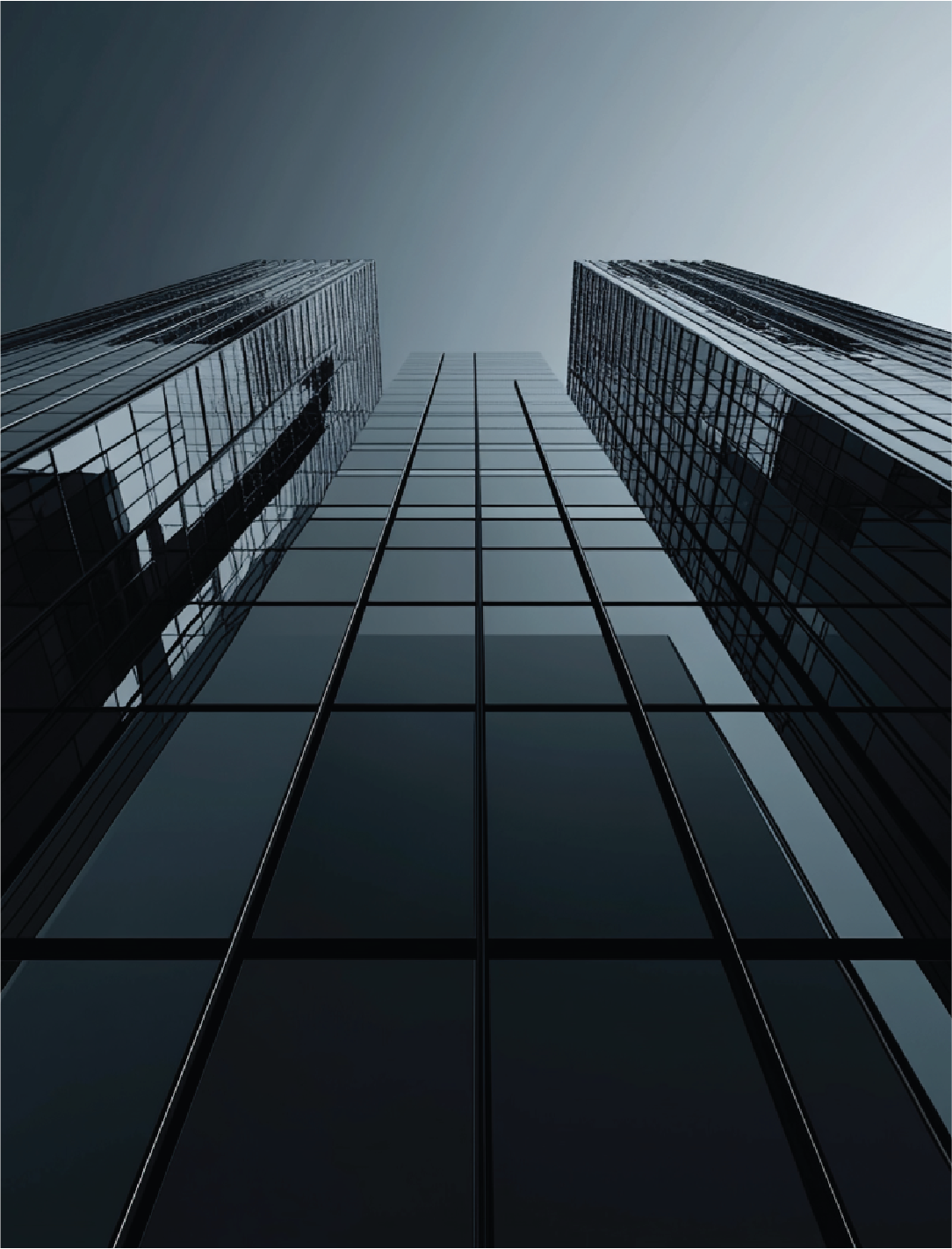 “Add a phrase of some famous 
person related to your industry.”
- Someone Famous
Slide 07/30
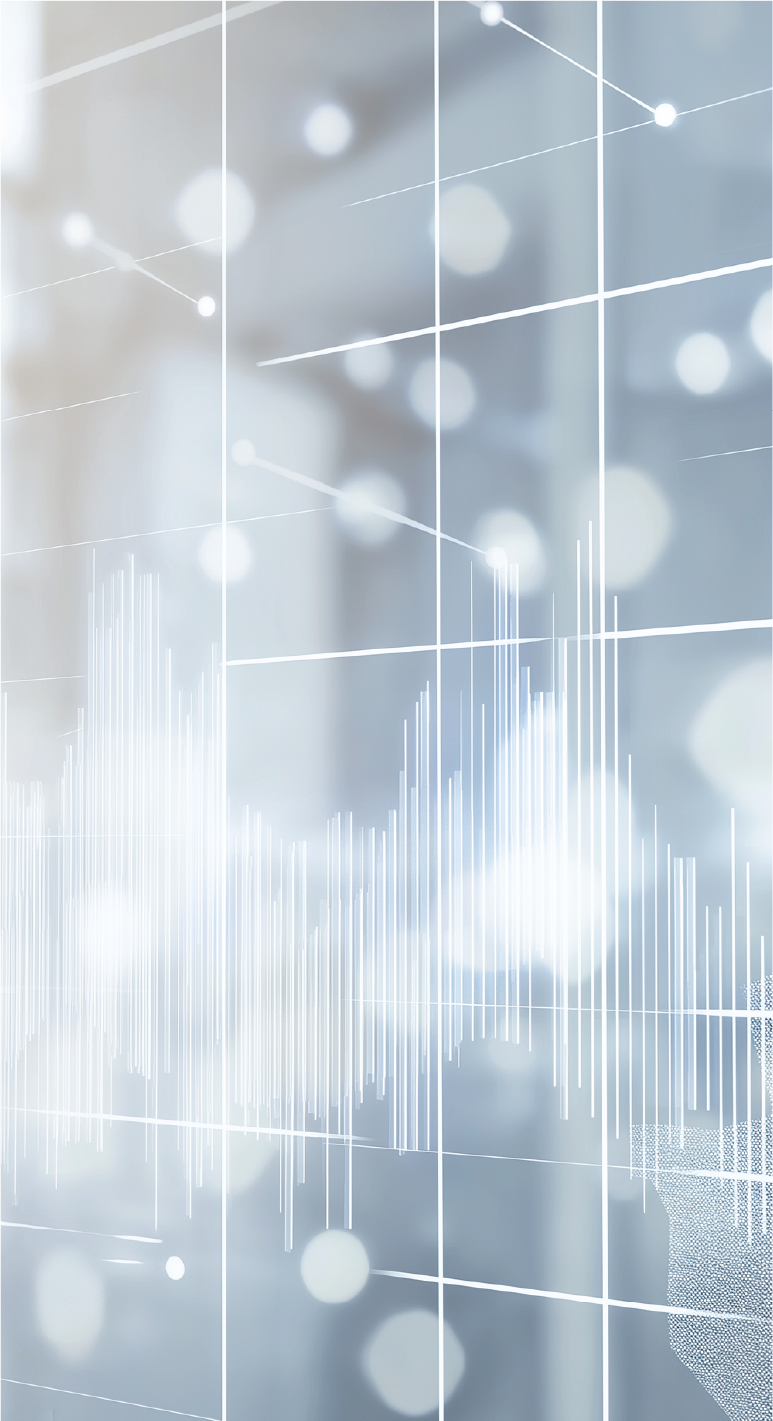 Key feature №1
Key feature №3
Key feature №2
Key feature №4
Product
Tell your audience about 
your key features and 
benefits.
Tell your audience about 
your key features and 
benefits.
Tell your audience about 
your key features and 
benefits.
Tell your audience about 
your key features and 
benefits.
Provide key features and benefits
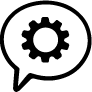 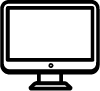 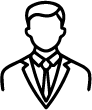 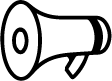 Slide 08/30
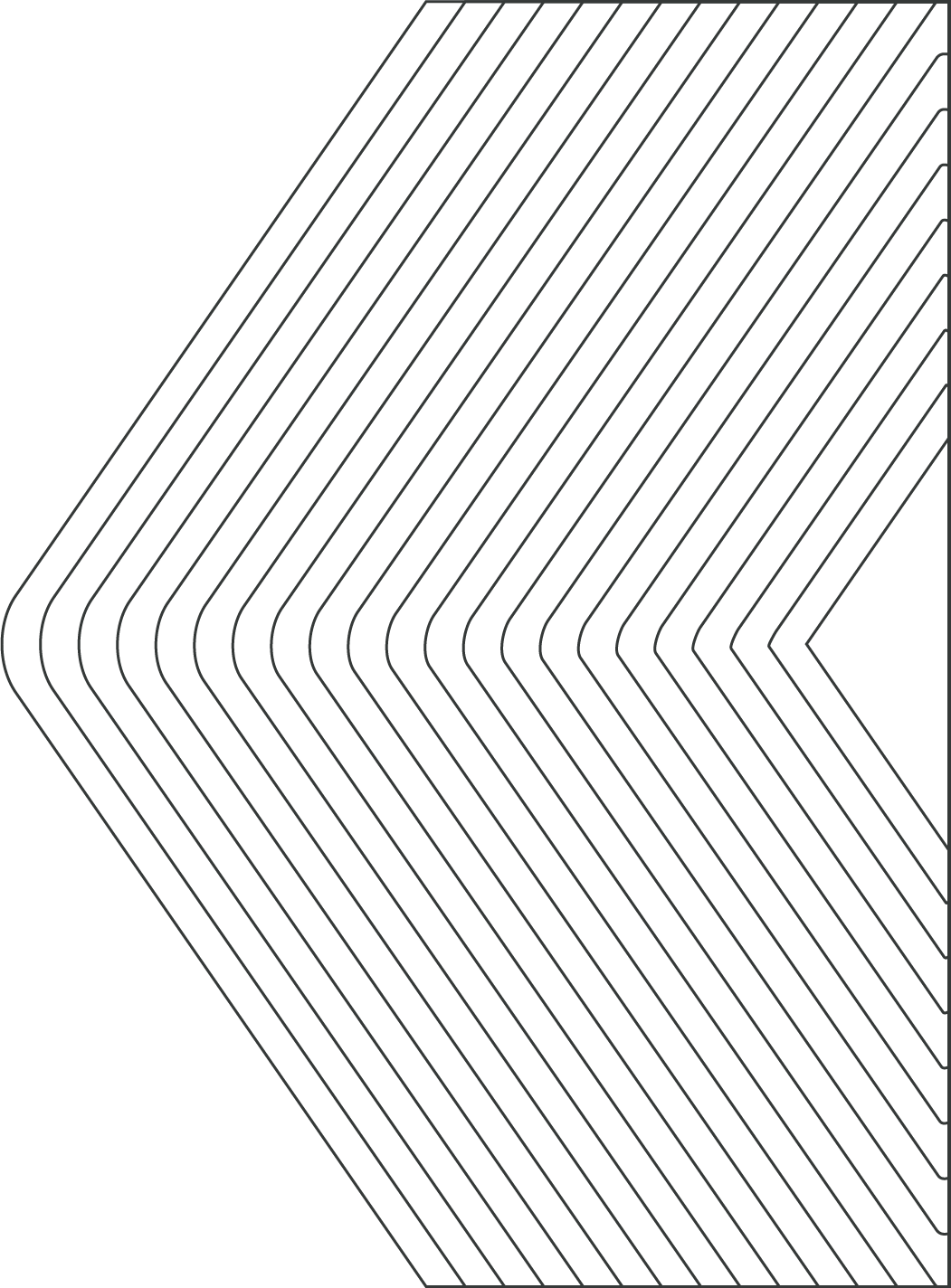 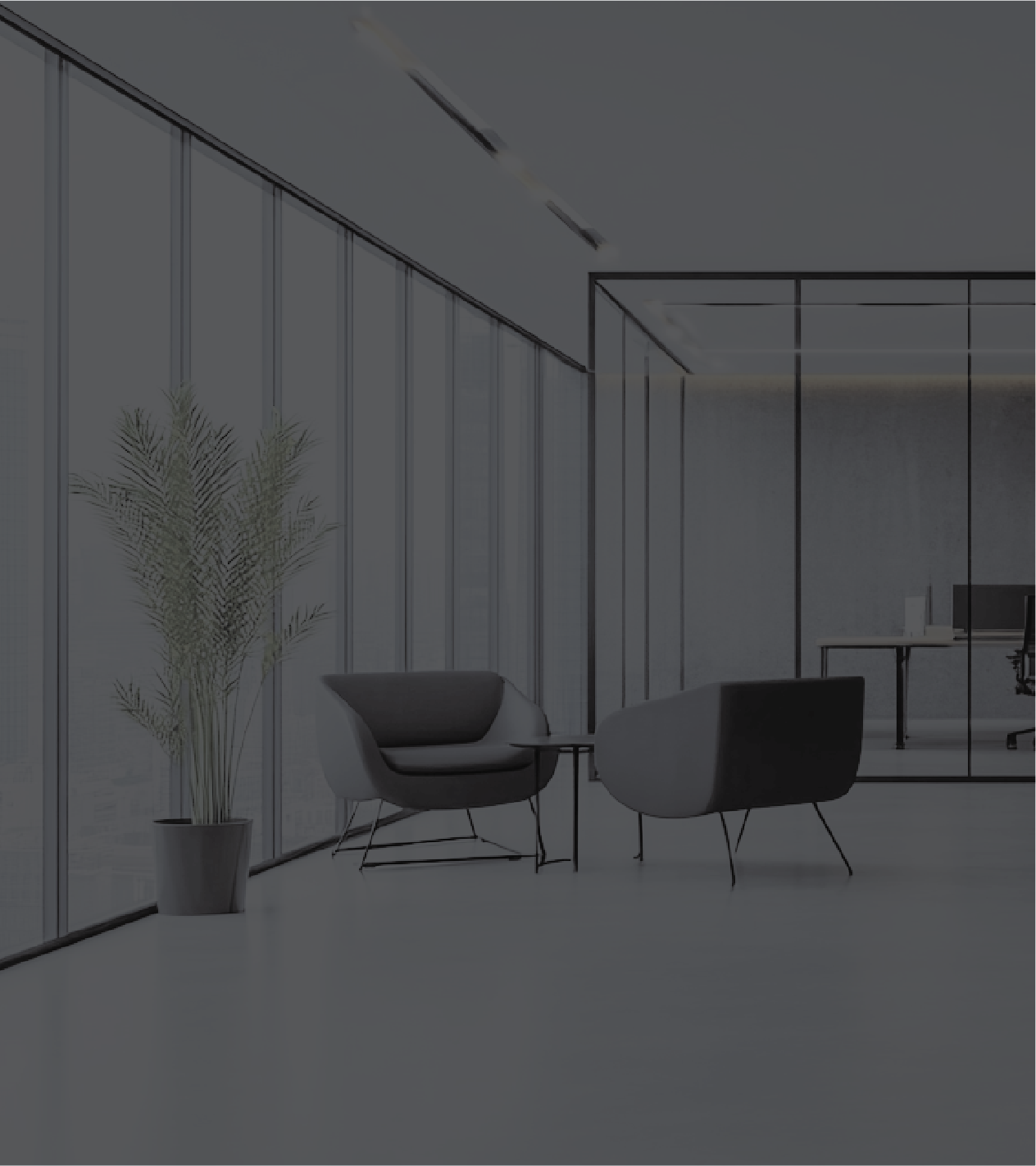 Comparison Title
Comparison Title
Comparison Title
Comparison Title
Value Proposition
Explain why your solutions are unique and compare costs or selling points with 
competitors.
Explain why your solutions are unique and compare costs or selling points with 
competitors.
Explain why your solutions are unique and compare costs or selling points with 
competitors.
Explain why your solutions are unique and compare costs or selling points with 
competitors.
Show why your solution is unique
1
2
3
4
Slide 09/30
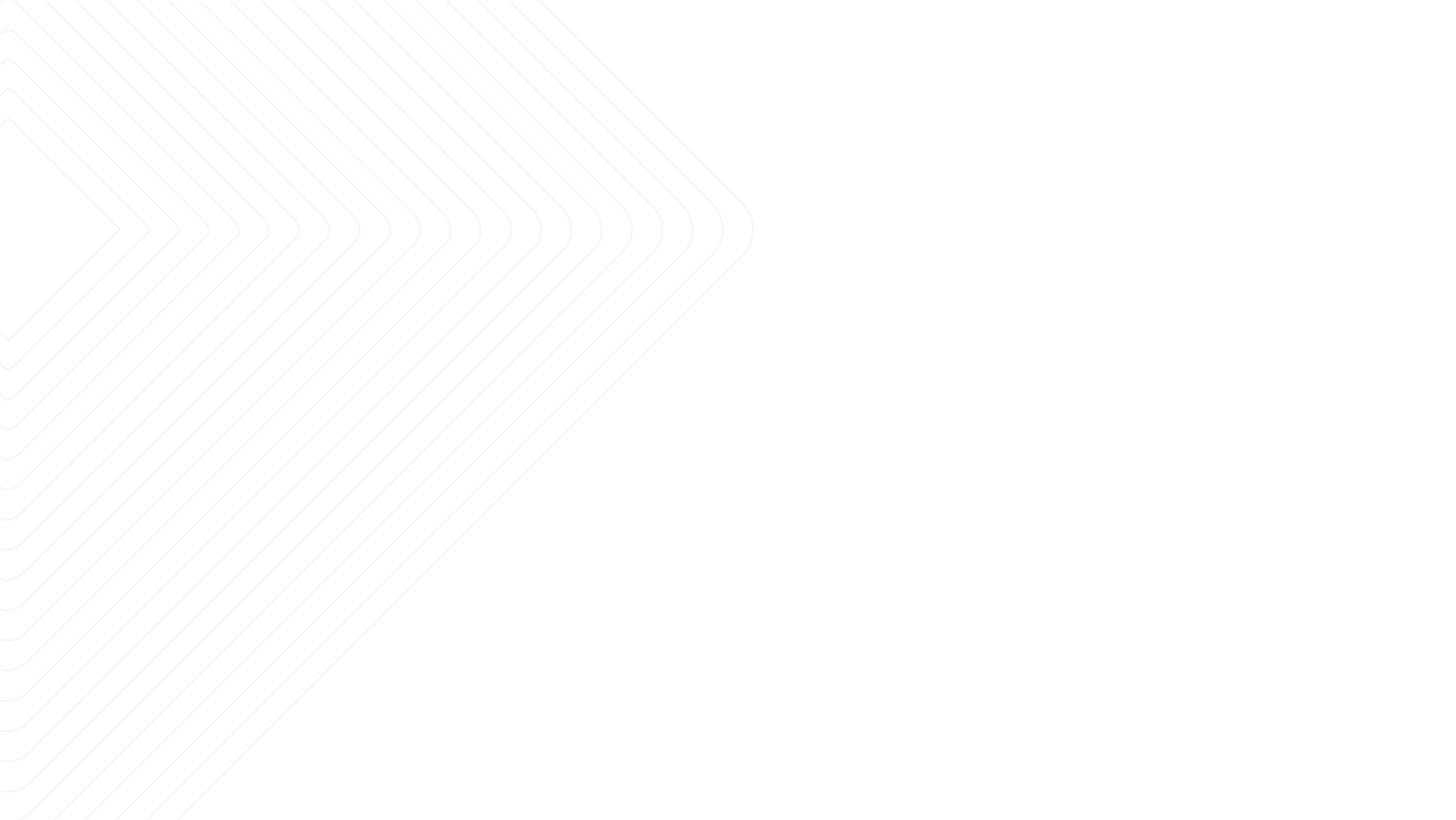 Data 1
Data 2
Data 3
Market Analysis
Description of the data 
shown on the graph
Description of the data 
shown on the graph
Description of the data 
shown on the graph
Present key market data
100
0
20
40
60
80
Add graphics to clearly demonstrate your presentation goals to your audience.
Slide 10/30
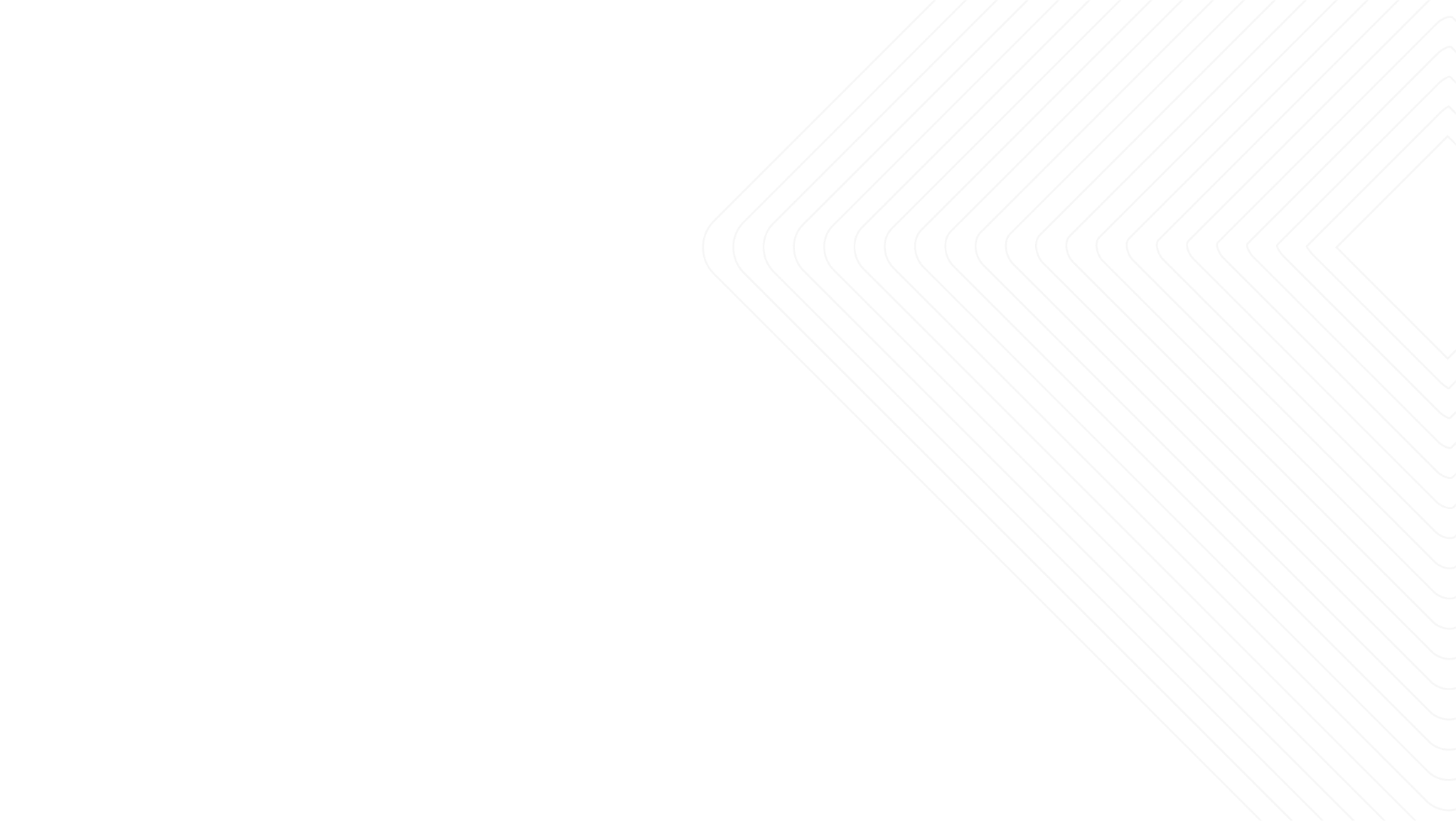 Strengths
Opportunities
Weaknesses
Threats
Competitive Analysis
These are the internal attributes or resources that provide a competitive advantage.
Opportunities represent external conditions that the organization can capitalize on to grow or improve performance.
These are internal limitations or areas that require improvement.
Threats are external challenges that could hinder the organization's success or create risks.
Compare your business to competitors
S
W
O
T
Slide 11/30
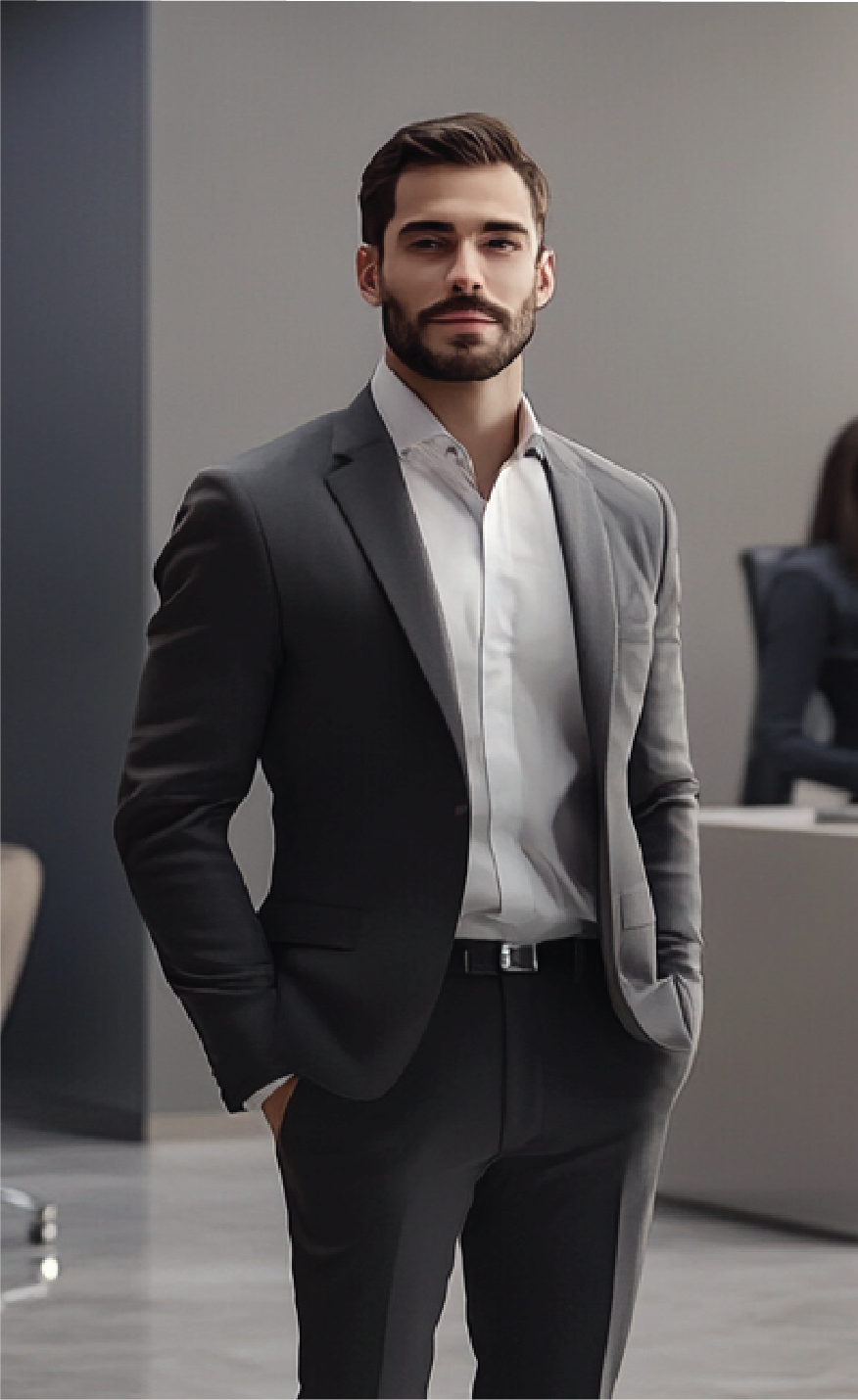 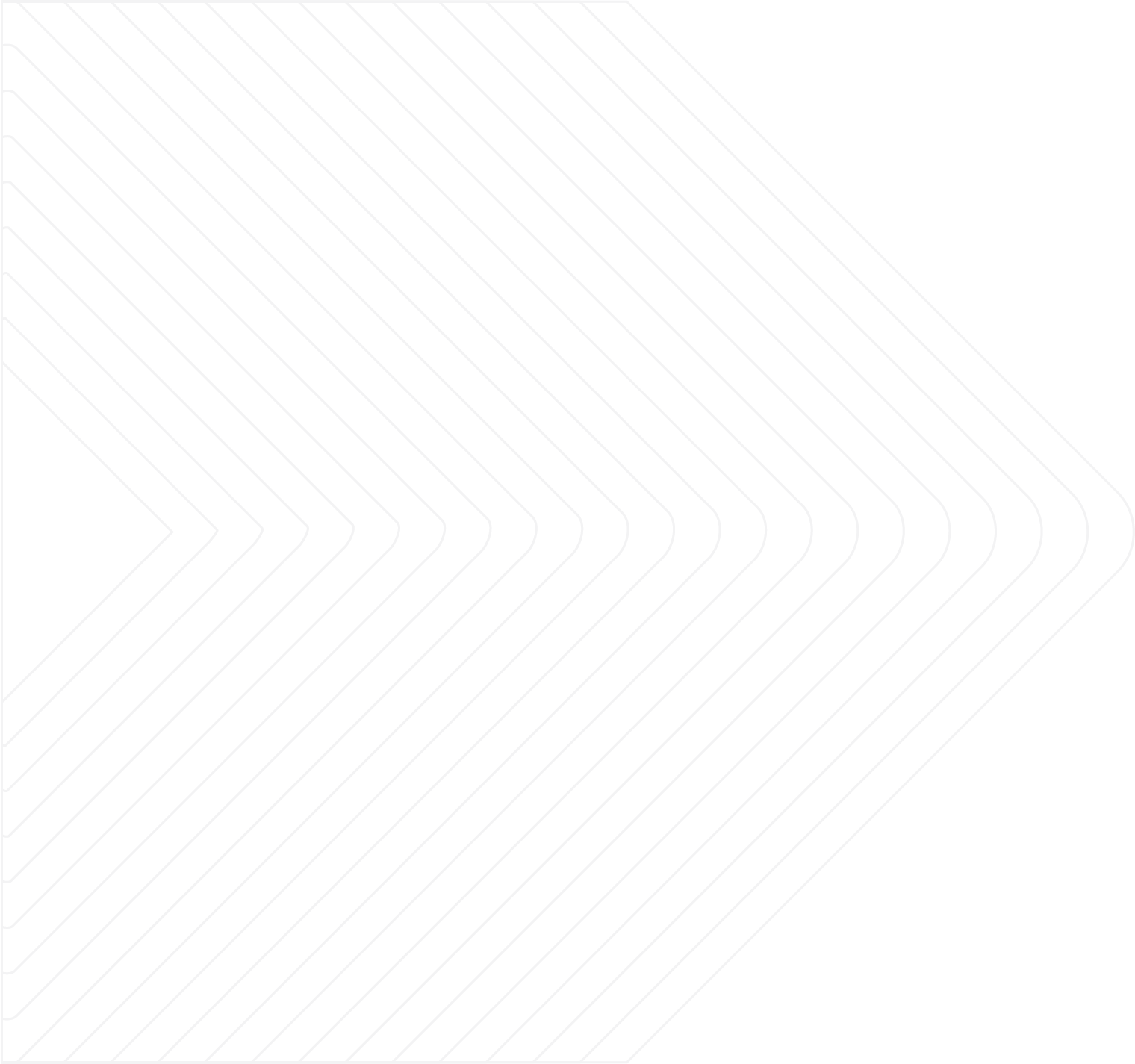 Challenge!
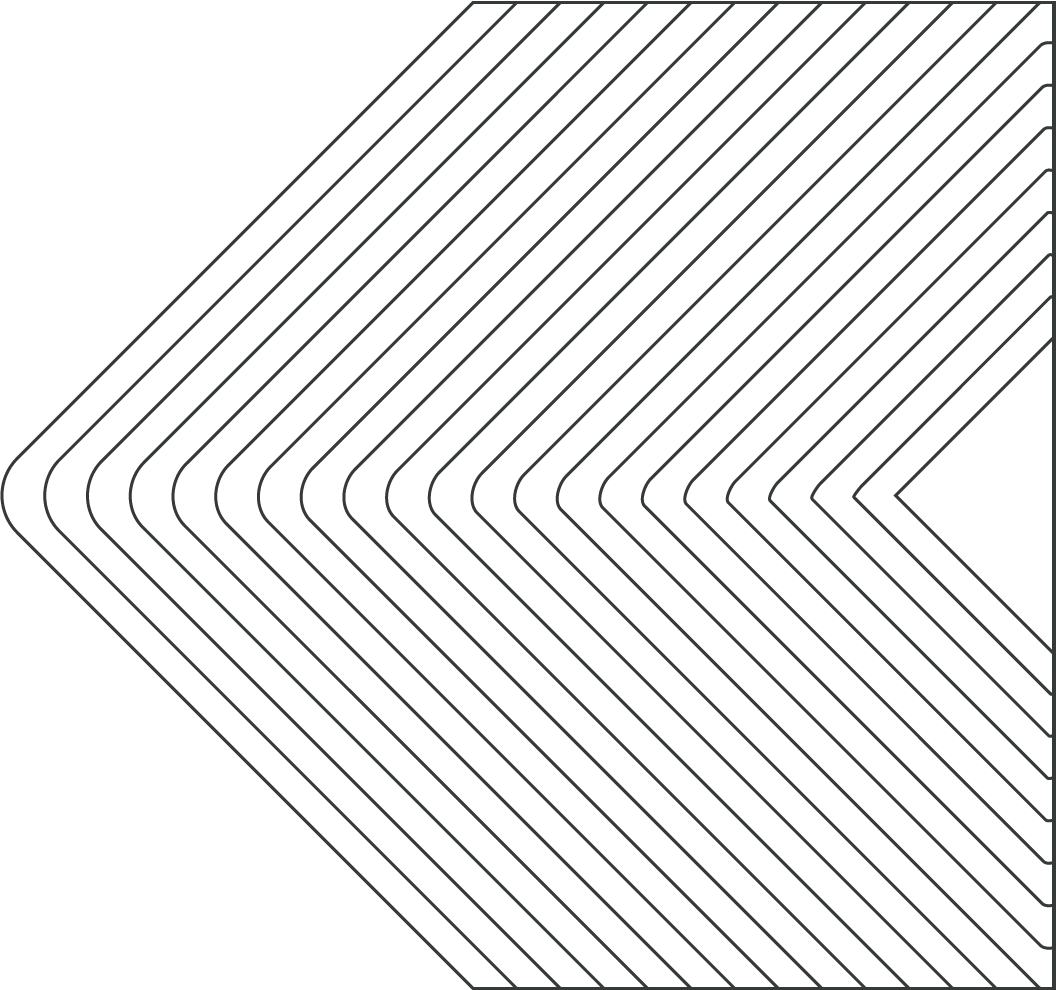 Tell us about your 
biggest challenge 
and how your team 
solved it.
Slide 12/30
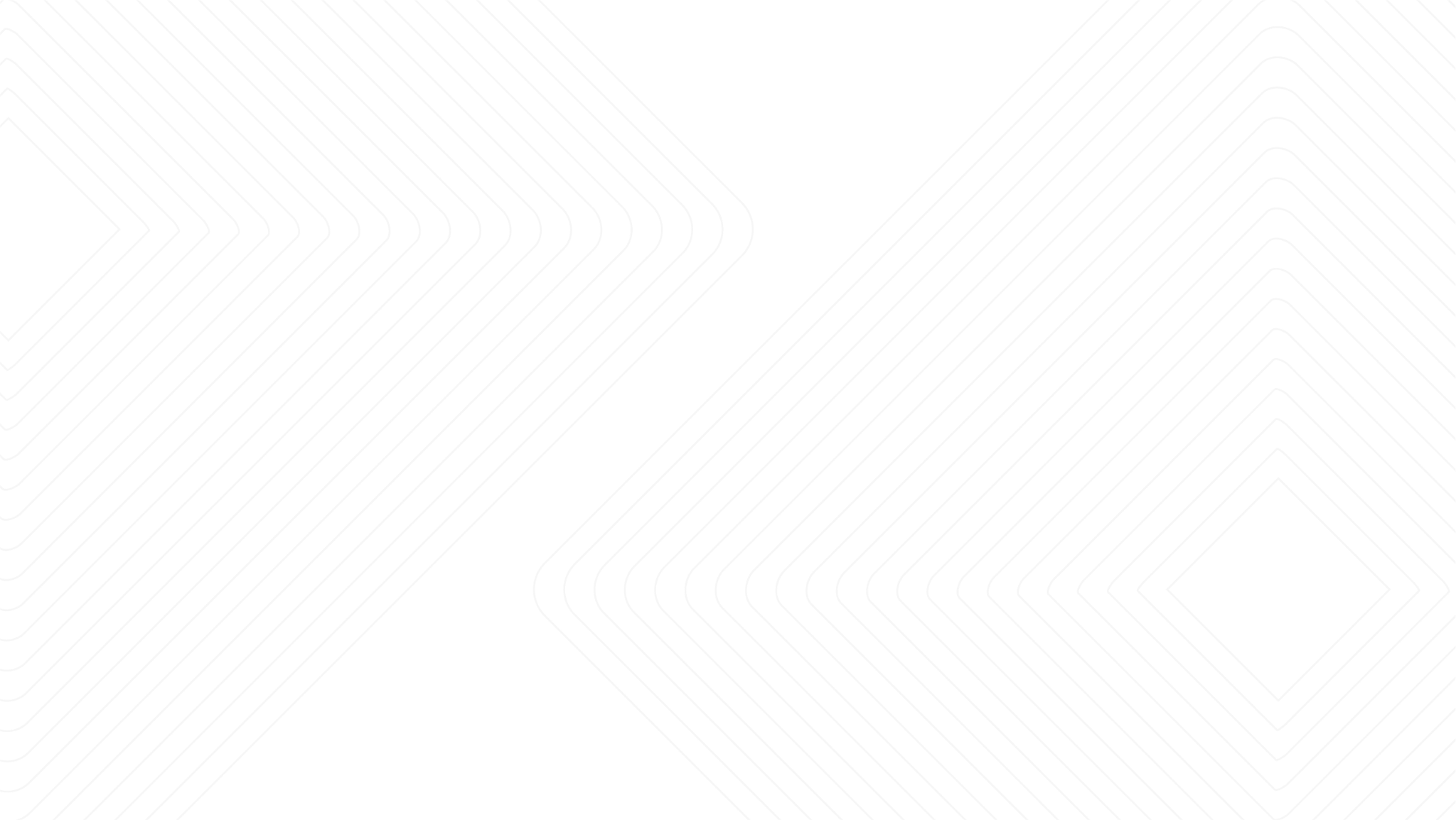 Key №1
Key №2
Business Model
Partnerships
Partnerships
Explain how your business operates
Revenue №1
Your Title
Revenue №2
Add infographics to your presentation.
Slide 13/30
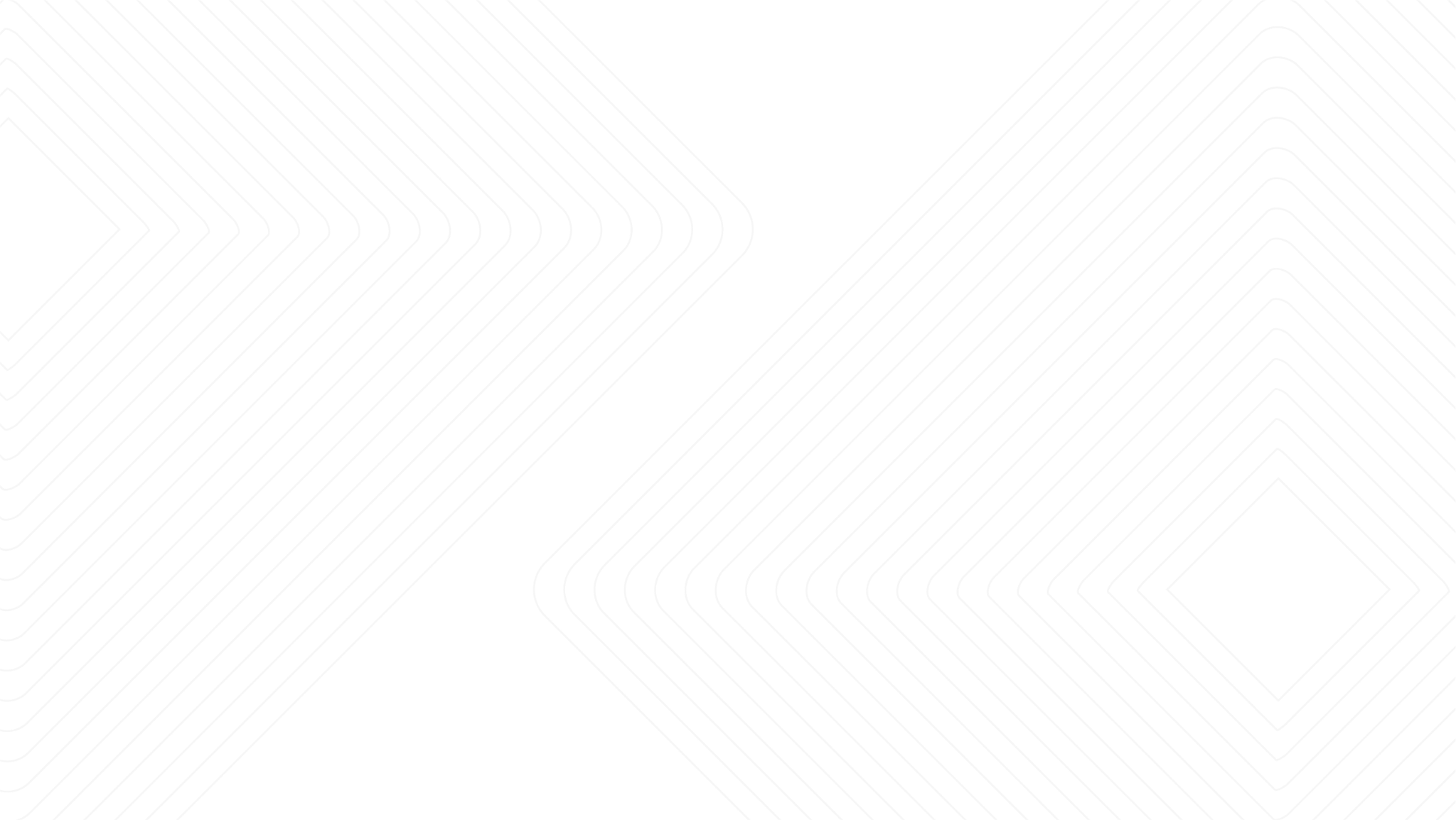 Traditional Channels
Channels
Strategy Overview
Target Audience
Digital Channels
Brand Awareness
Demographics
Lead Generation
Psychographics
Marketing Strategy
The channels represent the platforms 
and mediums we'll leverage to reach 
your audience and promote.
The marketing strategy ties the channels 
and audience into a cohesive plan 
focused on achieving key objectives.
Our marketing efforts are designed to 
resonate with a specific audience 
segment.
• Social Media
• Email Marketing
• Content Marketing
Drive leads through targeted ads, 
gated content, and landing
pages.
• Age
• Gender
• Education
• Print Media
• Events and Trade Shows
• Television/Radio
Implement email campaigns, 
loyalty programs, and personalized experiences.
• Values
• Interests
• Lifestyle choices
Outline your go-to-market plan
1
1
1
2
2
2
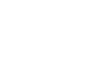 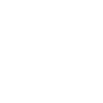 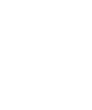 Slide 14/30
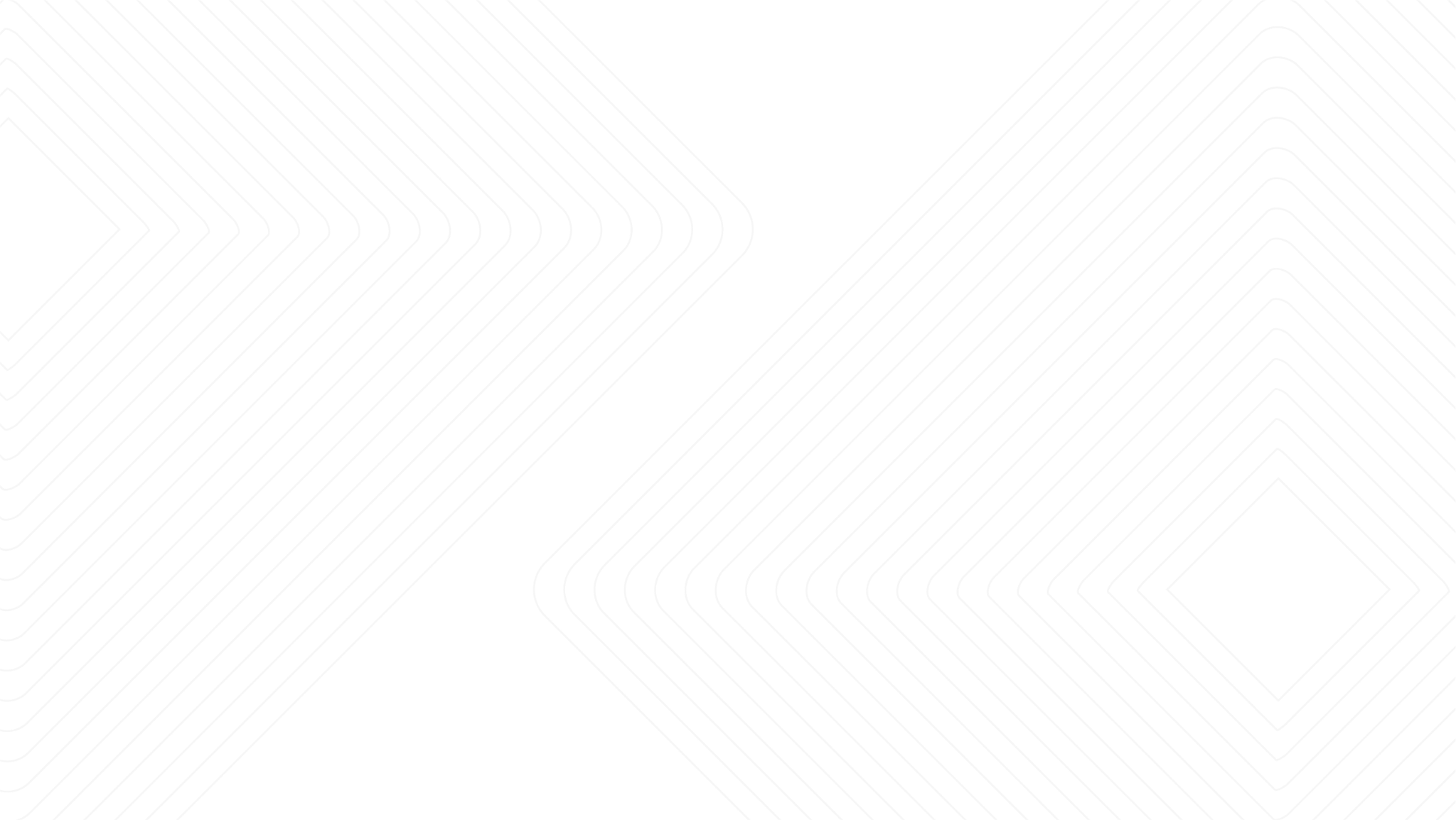 Product Roadmap
Show key milestones
Name
Milestones
Name
Milestones
Name
Milestones
Name
Milestones
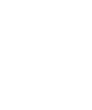 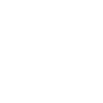 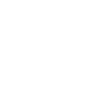 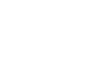 Tell your audience about this key milestone of your product.
Tell your audience about this key milestone of your product.
Tell your audience about this key milestone of your product.
Tell your audience about this key milestone of your product.
Add infographics to your presentation.
Slide 15/30
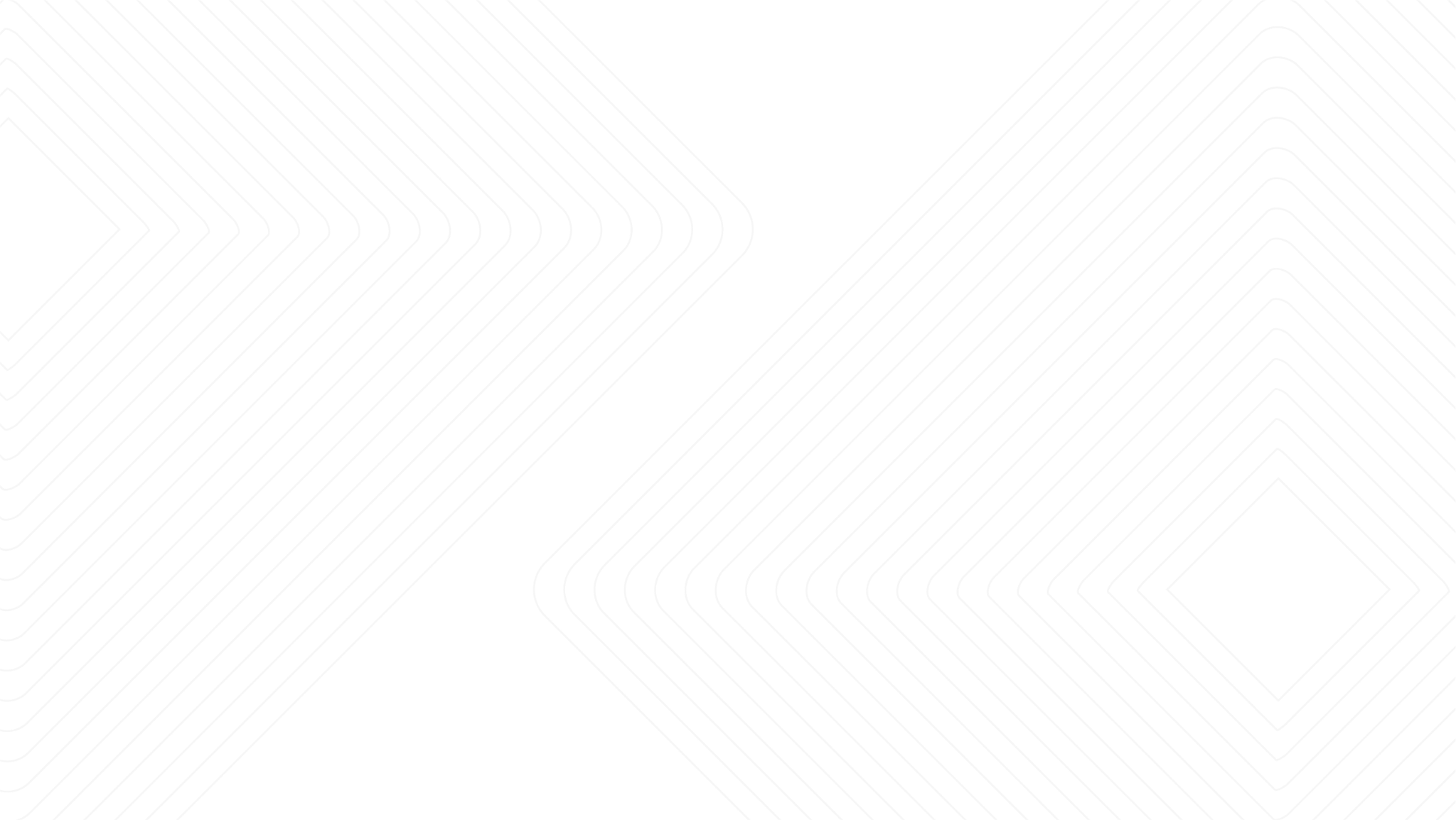 Charts For Revenue
Profit
Costs
Financial Overview
Explain this point of the diagram to 
your audience.
Explain this point of the diagram to 
your audience.
Explain this point of the diagram to 
your audience.
Display financial performance or forecasts
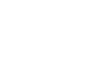 19%
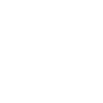 23%
58%
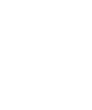 Add infographics to your presentation.
Slide 16/30
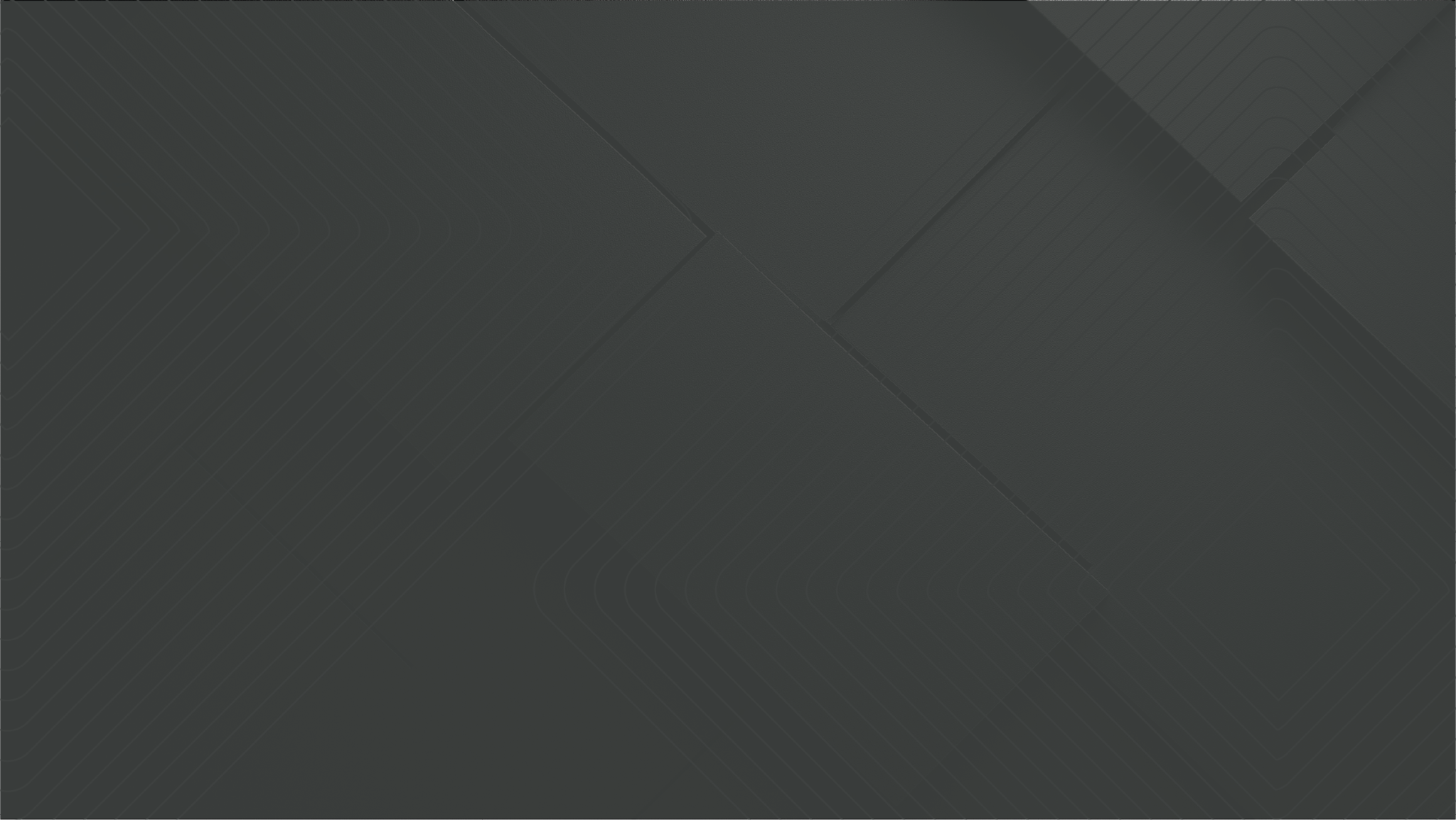 Big numbers
Draw attention
999,000
Big numbers are always good at attracting 
listeners' attention.
Slide 17/30
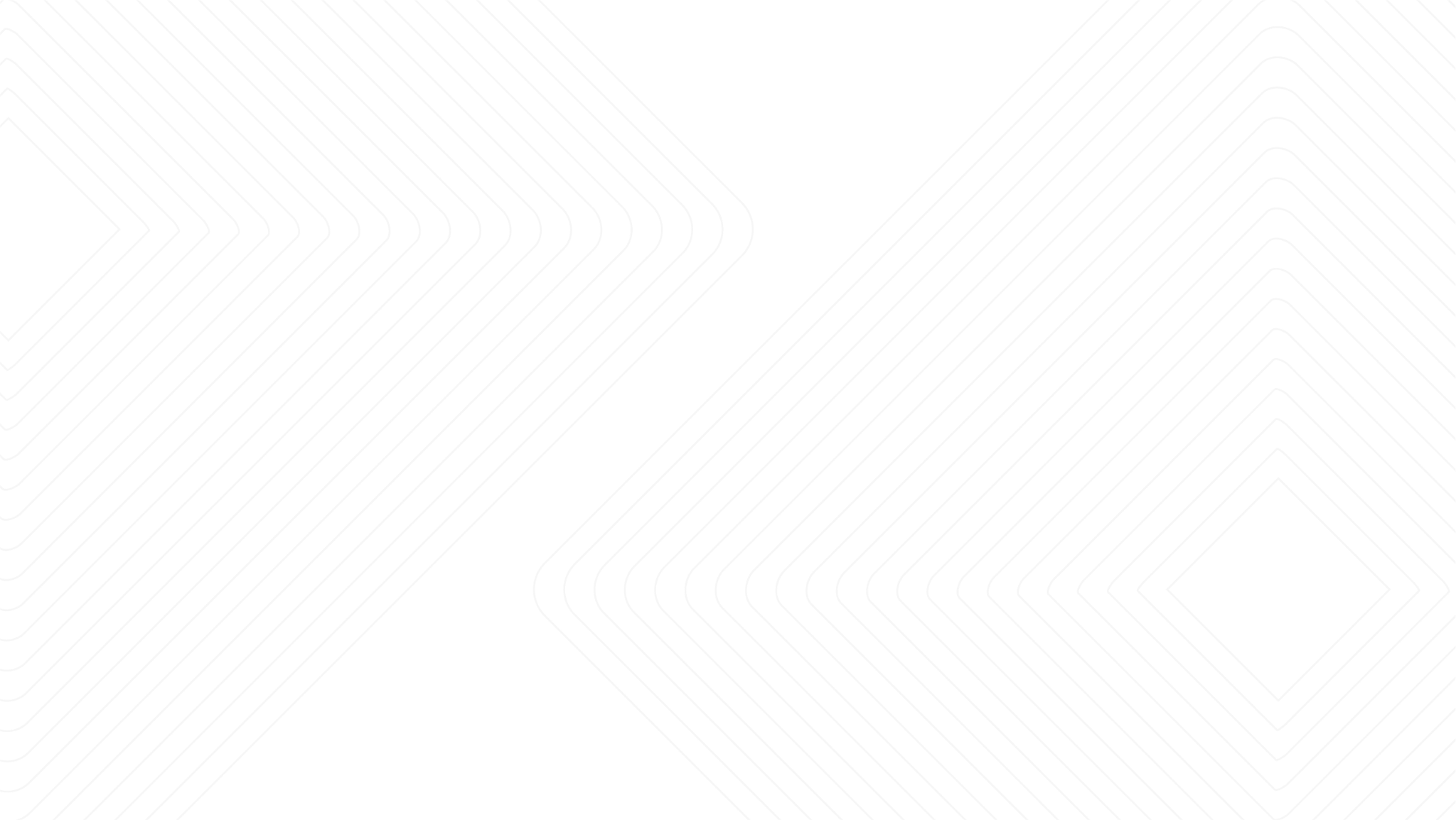 Client Name
Client Name
Client Name
Client Testimonials
Job title and company
Job title and company
Job title and company
Build trust with testimonials
The Testimonial 
Quote
The Testimonial 
Quote
The Testimonial 
Quote
This is the main text and should describe the positive impact of your product or service on their business. Keep it concise, ideally a few sentences. Focus on specific outcomes like improved 
productivity, cost savings, 
or a measurable impact.
This is the main text and should describe the positive impact of your product or service on their business. Keep it concise, ideally a few sentences. Focus on specific outcomes like improved 
productivity, cost savings, 
or a measurable impact.
This is the main text and should describe the positive impact of your product or service on their business. Keep it concise, ideally a few sentences. Focus on specific outcomes like improved 
productivity, cost savings, 
or a measurable impact.
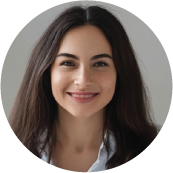 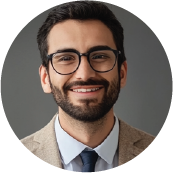 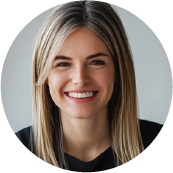 Slide 18/30
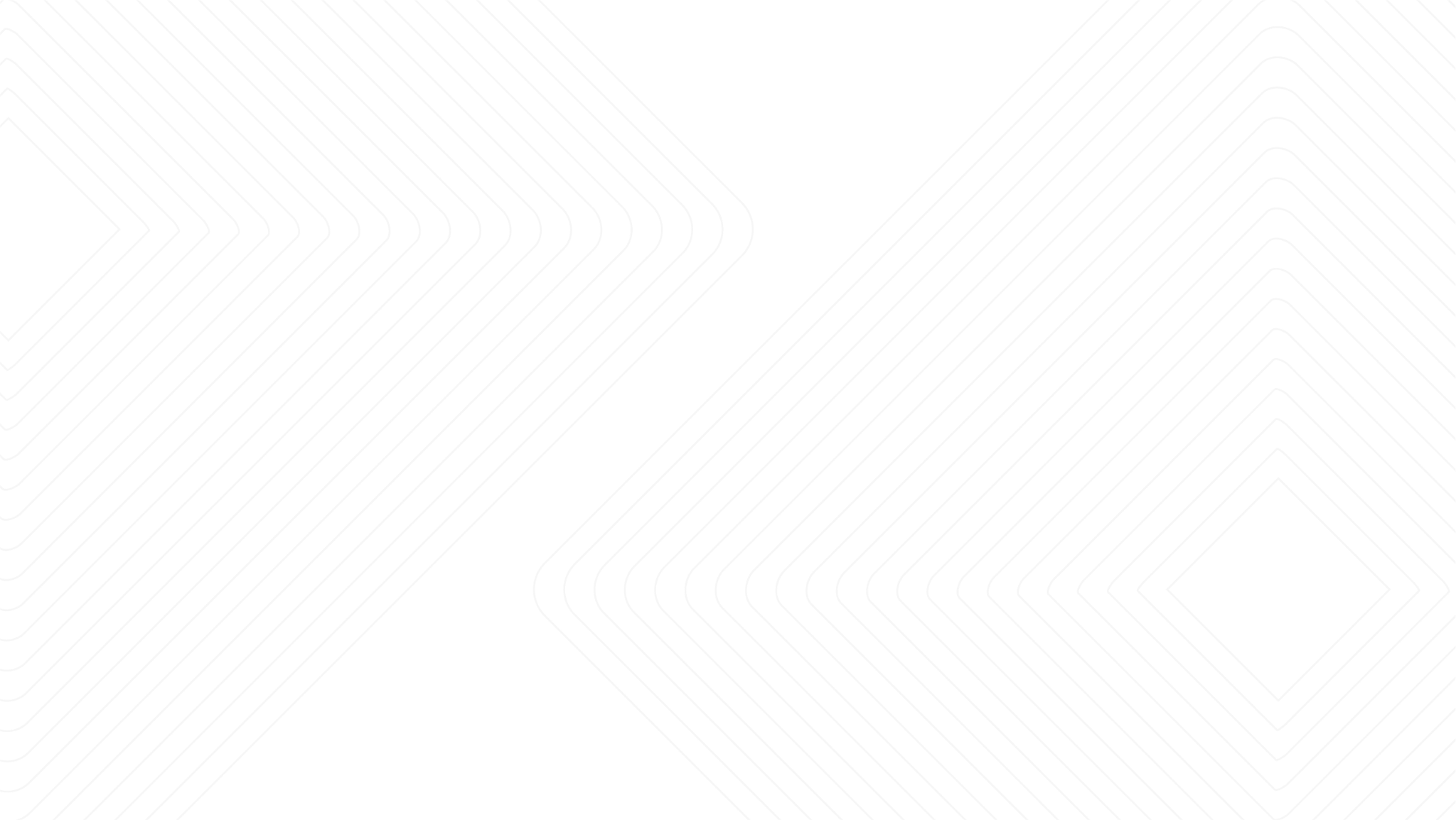 Successful Project №1
Successful Project №2
Portfolio/Case Studies
In a portfolio or case study section, the main purpose is to illustrate your expertise by 
showing real-world applications of your 
work and highlighting successful outcomes.
In a portfolio or case study section, the main purpose is to illustrate your expertise by showing real-world applications of your 
work and highlighting successful outcomes.
Showcase successful projects
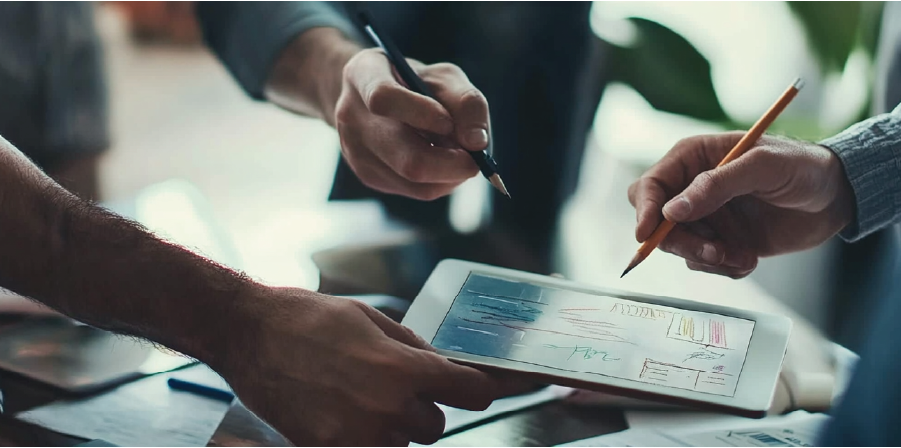 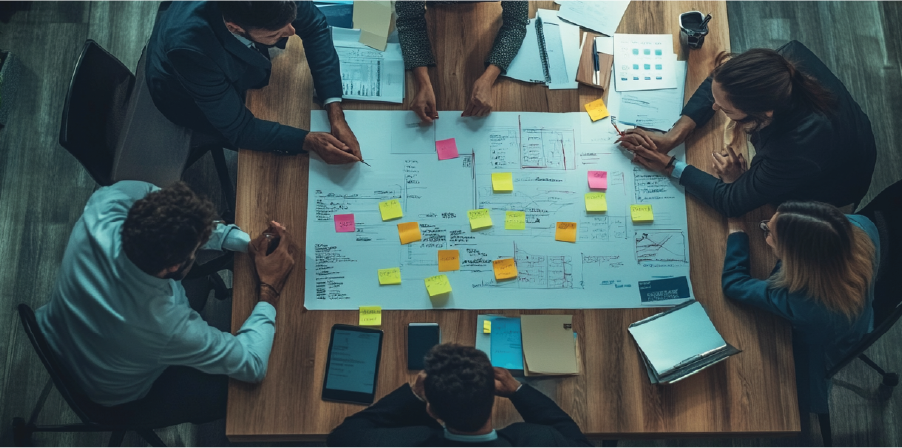 Slide 19/30
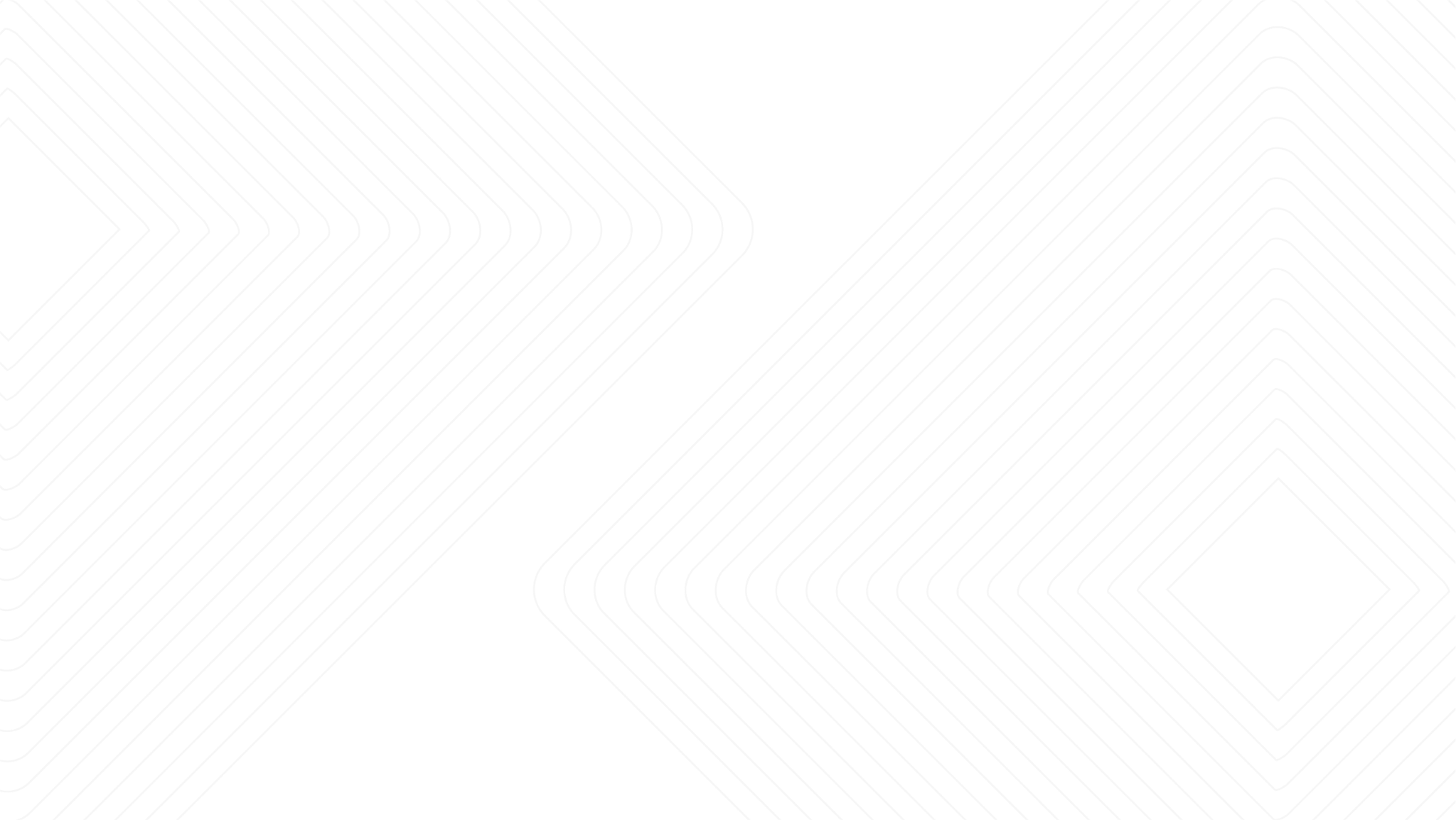 Our Clients
Show trusted associations
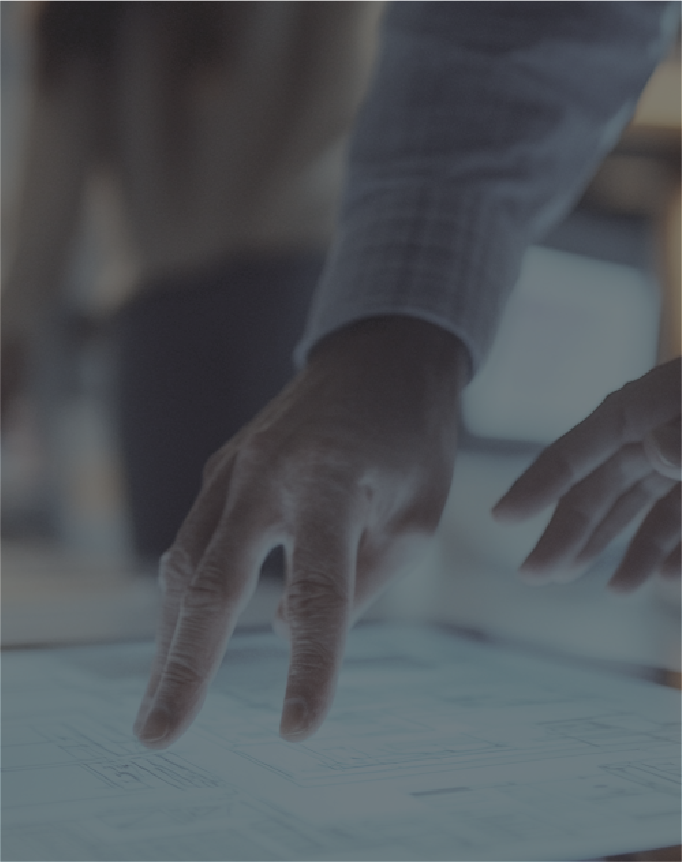 Client Company 
Name
Client Company 
Name
Client Company 
Name
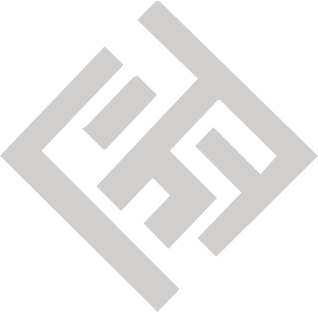 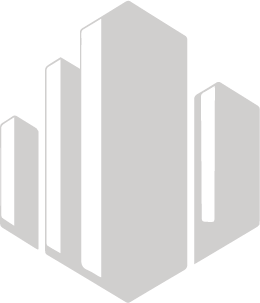 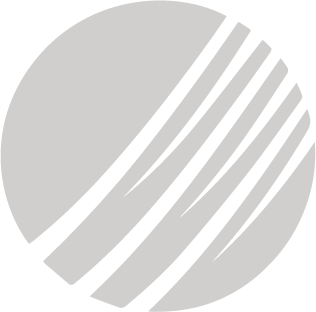 Describe what your 
partner or client's 
campaign does.
Describe what your 
partner or client's 
campaign does.
Describe what your 
partner or client's 
campaign does.
Slide 20/30
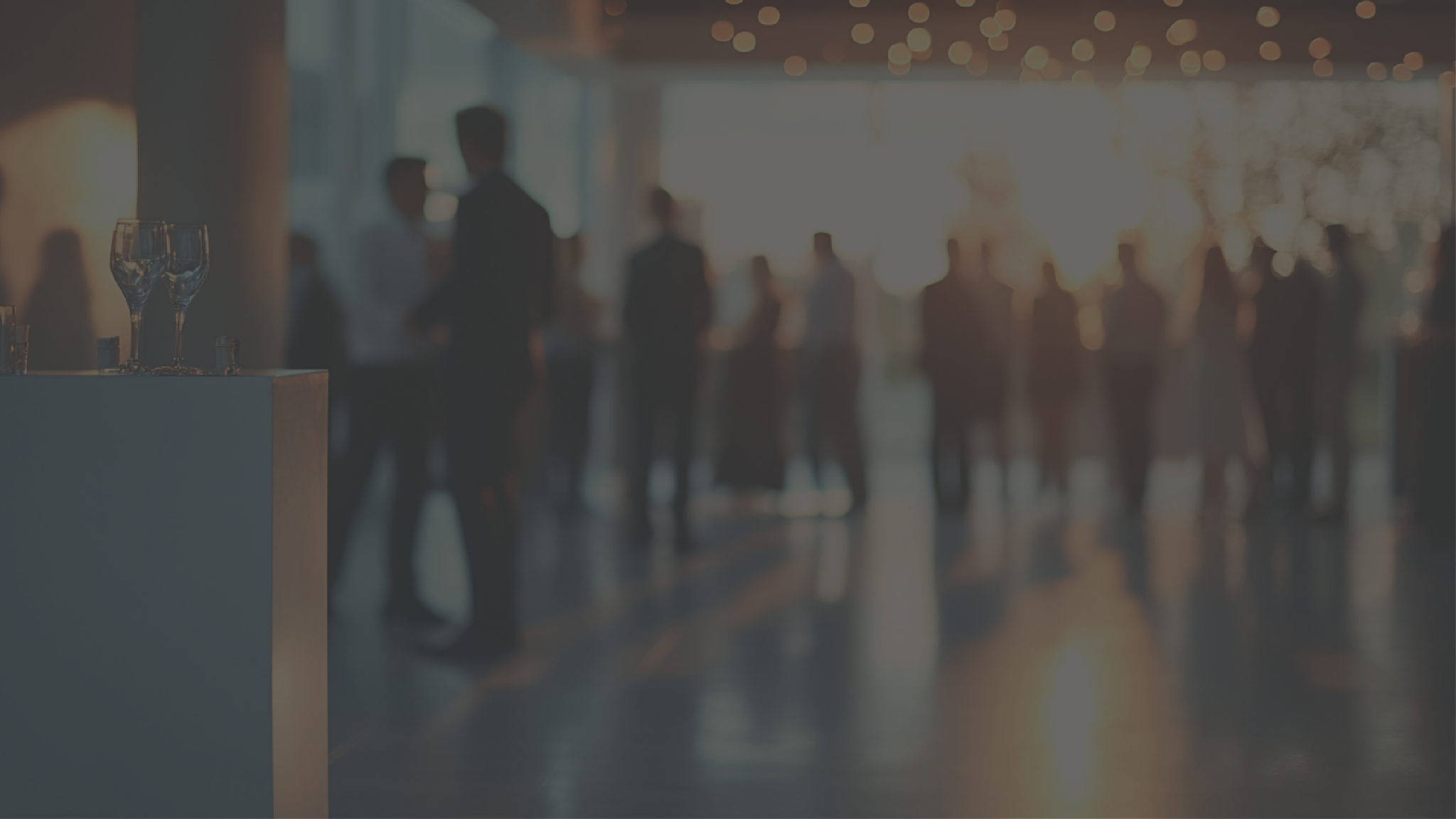 Backup Slides / Additional Data
Optional slides with detailed charts or further information.
Sometimes
a Picture is Better
Than a Lot of Words
Slide 21/30
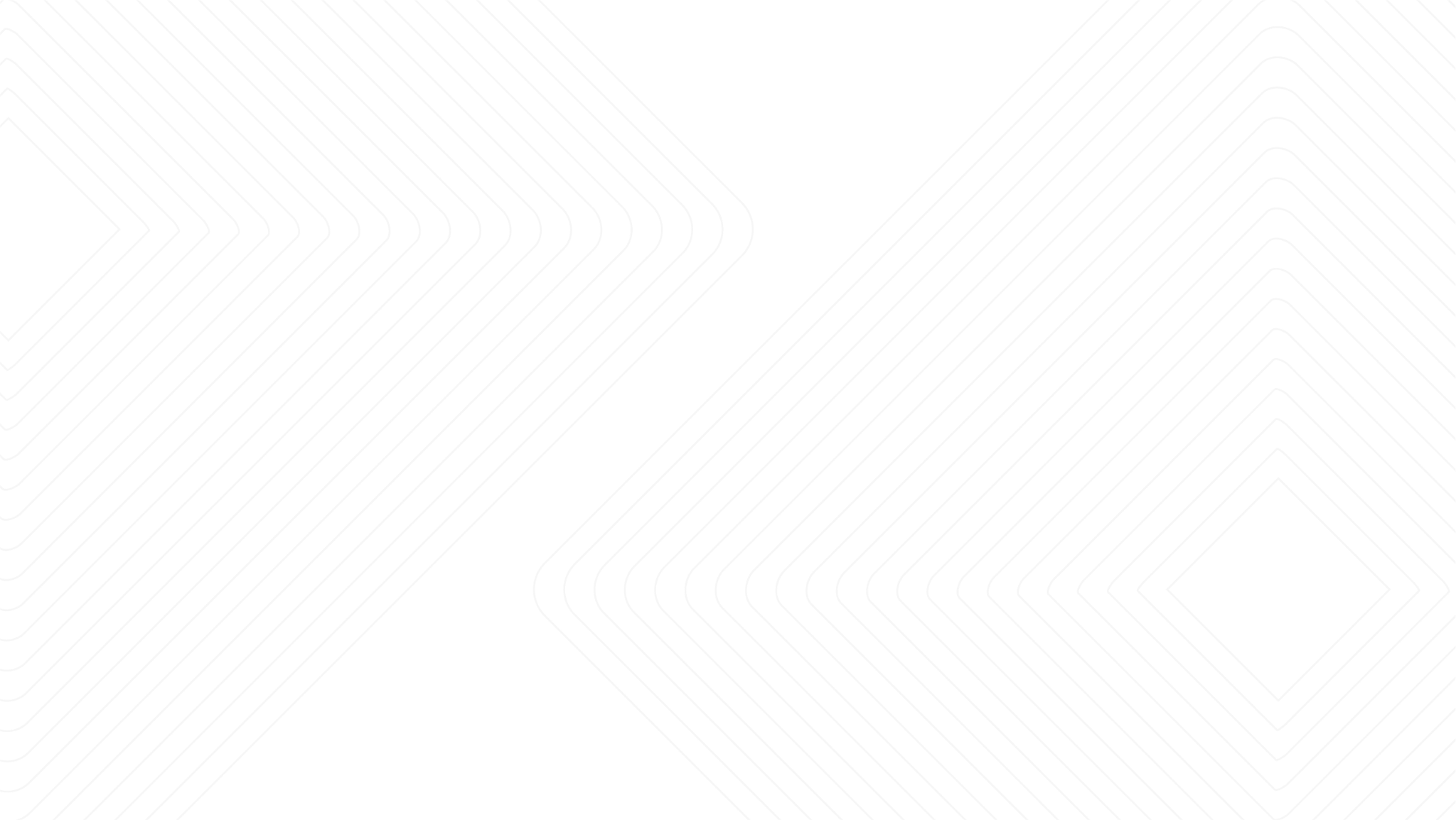 Challenges & Risks
Present potential risks
Category
Details
Technical 
Challenges
Address any issues with technology or processes that could impede progress. For instance, mention if you’re dealing with new, untested technology or complex integrations.
Operational Risks
Describe risks related to project management or logistical issues, such as supply chain disruptions, dependencies on external partners, or resource allocation.
Financial Risks
Mention budget overruns or financial constraints that could impact the project’s completion or profitability.
Strategic Risks
Acknowledge any risks related to alignment with broader company goals, shifts 
in business strategy, or the project’s overall relevance in a changing market.
Slide 22/30
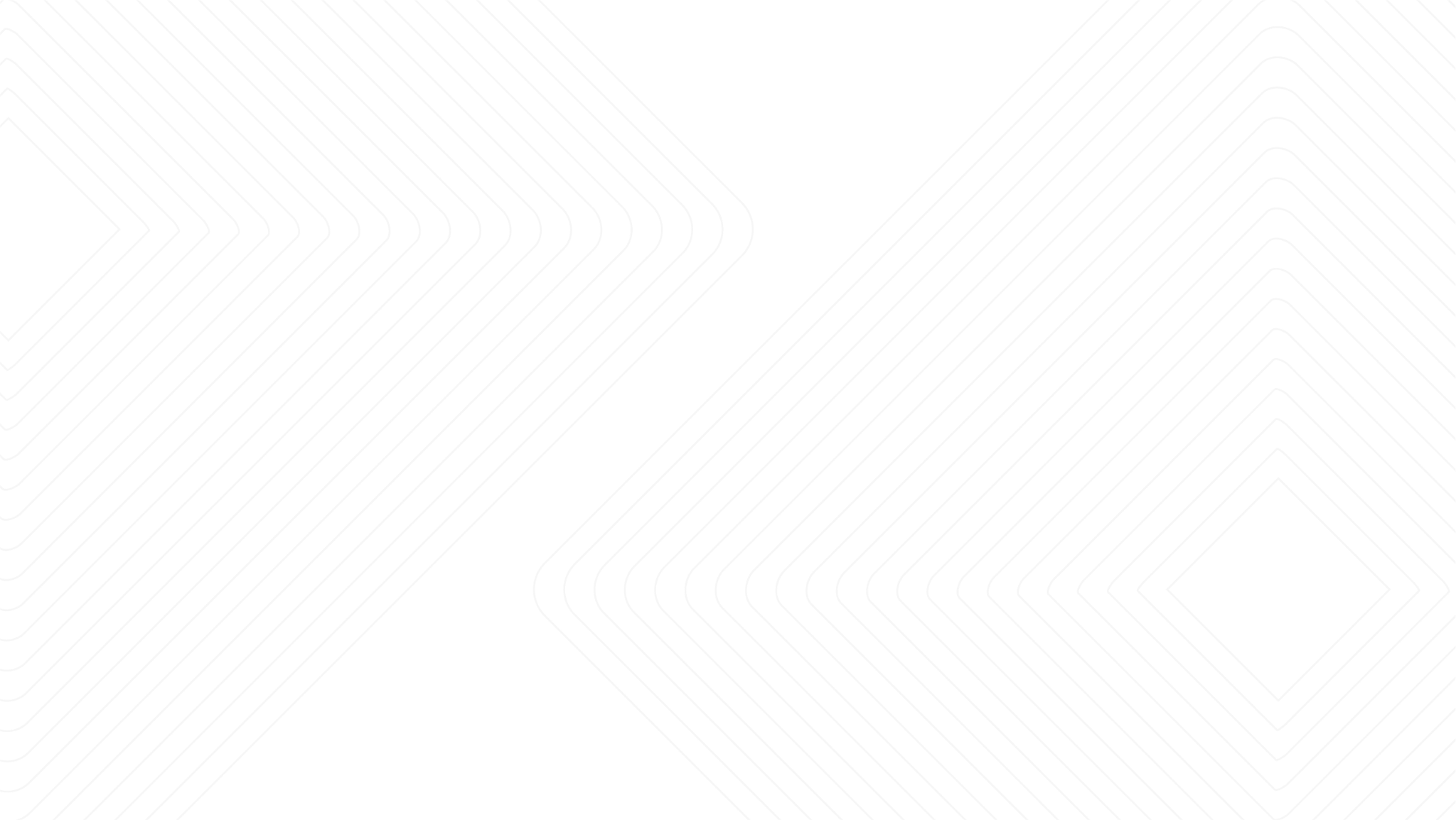 Challenge №1
Challenge №2
Challenge №3
Solution №1
Solution №3
Solution №2
Solution to Challenges
High Operational Costs
Limited Customer 
Engagement
Low Brand Awareness
Implement automated 
systems to reduce manpower
Launch targeted digital 
marketing campaigns
Develop a user-friendly app 
with engagement tools
Show solutions for challenges
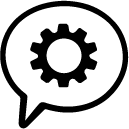 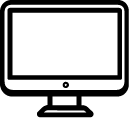 Challenges
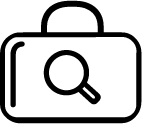 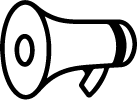 Solution
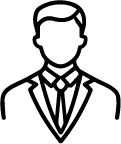 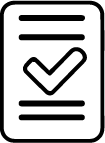 Slide 23/30
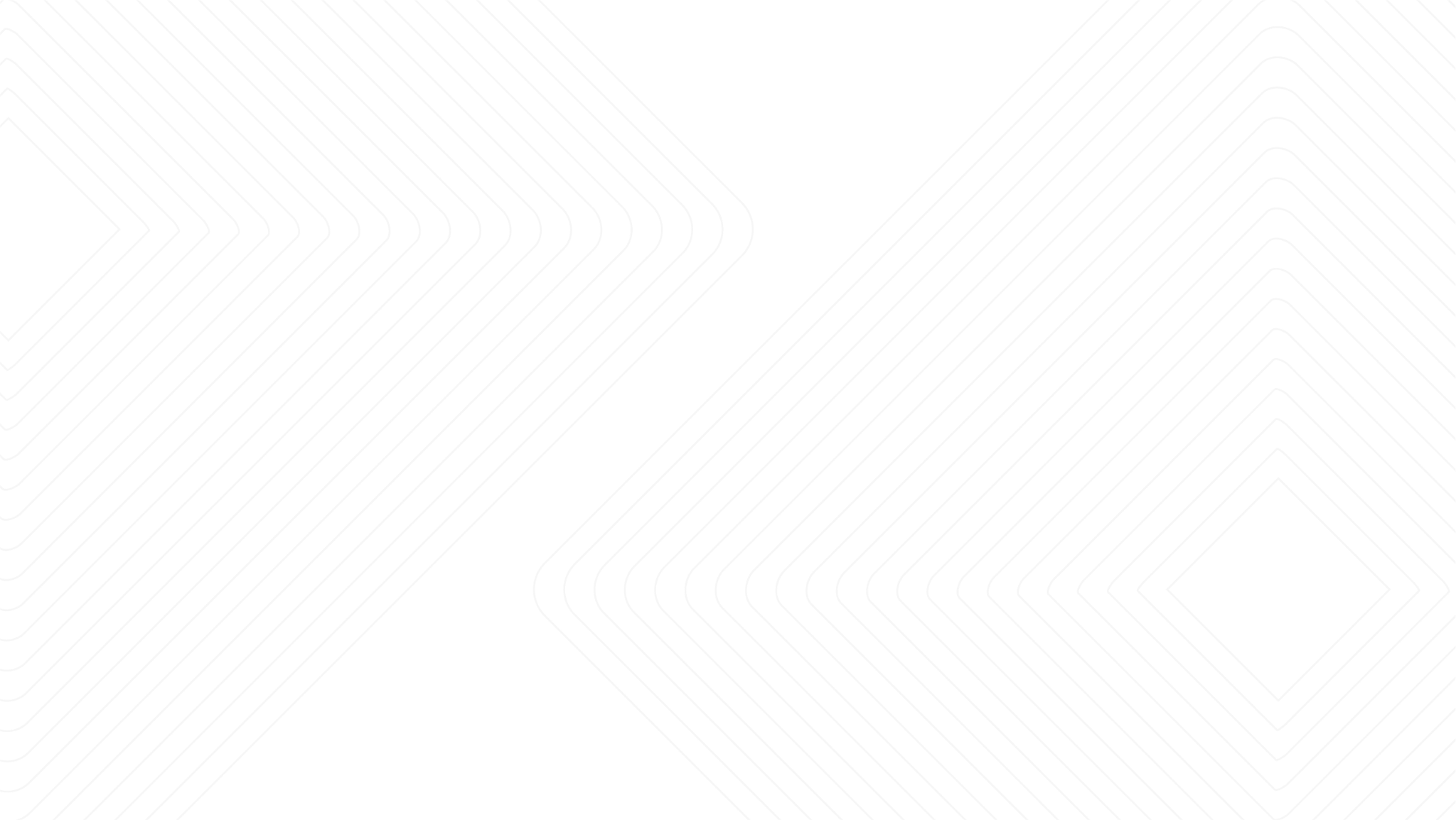 Timeline for Execution
Detail the implementation plan
Break down the project into major phases (e.g., Planning, Development, Testing, Launch).
Break down the project into major phases (e.g., Planning, Development, Testing, Launch).
Break down the project into major phases (e.g., Planning, Development, Testing, Launch).
Key Stage 2
Key Stage 4
Date
Date
Date
Date
Date
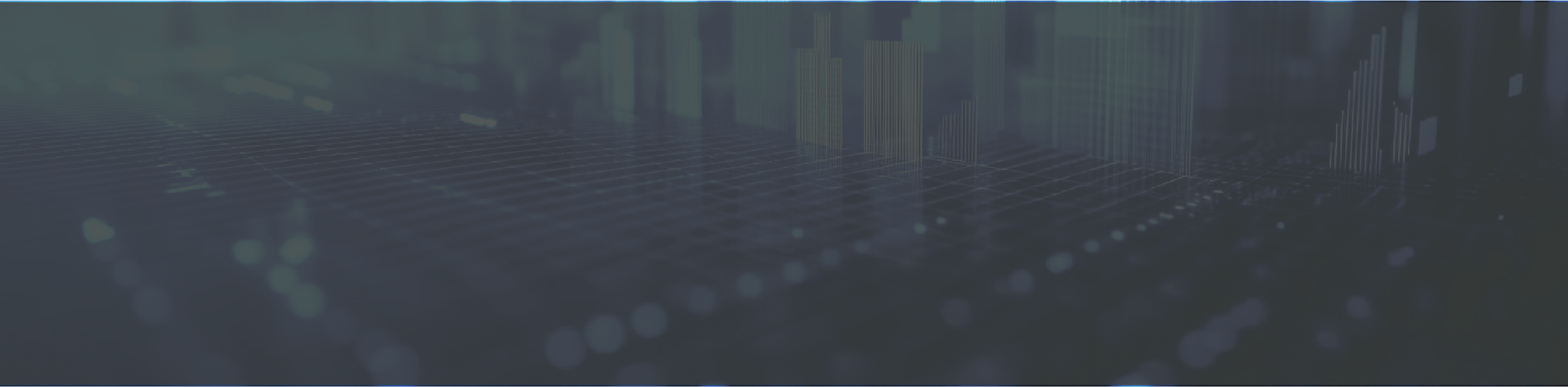 Key Stage 1
Key Stage 3
Key Stage 5
Break down the project into major phases (e.g., Planning, Development, Testing, Launch).
Break down the project into major phases (e.g., Planning, Development, Testing, Launch).
Slide 24/30
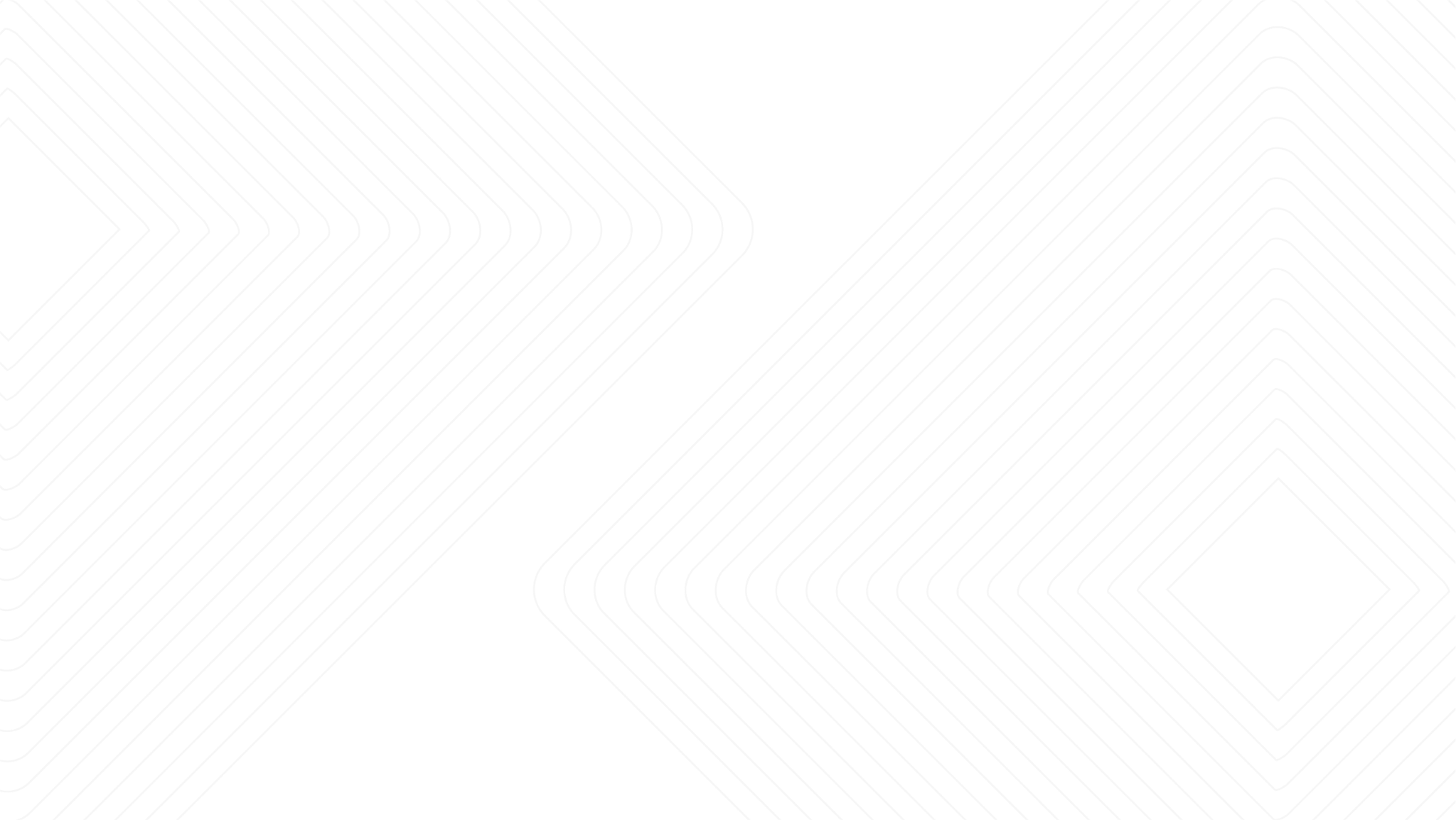 Budget Allocation
Present how funds will be used
Category
Allocated 
Amount
Allocated 
Amount
Notes
$50,000
20%
Focus on social media campaigns
Marketing
$75,000
30%
New product innovation
Research & 
Development
$60,000
24%
Includes logistics & staff
Operations
$30,000
12%
System upgrades and security
IT Infrastructure
$10,000
4%
Contingency funds
Miscellaneous
$225,000
100%
Total
Slide 25/30
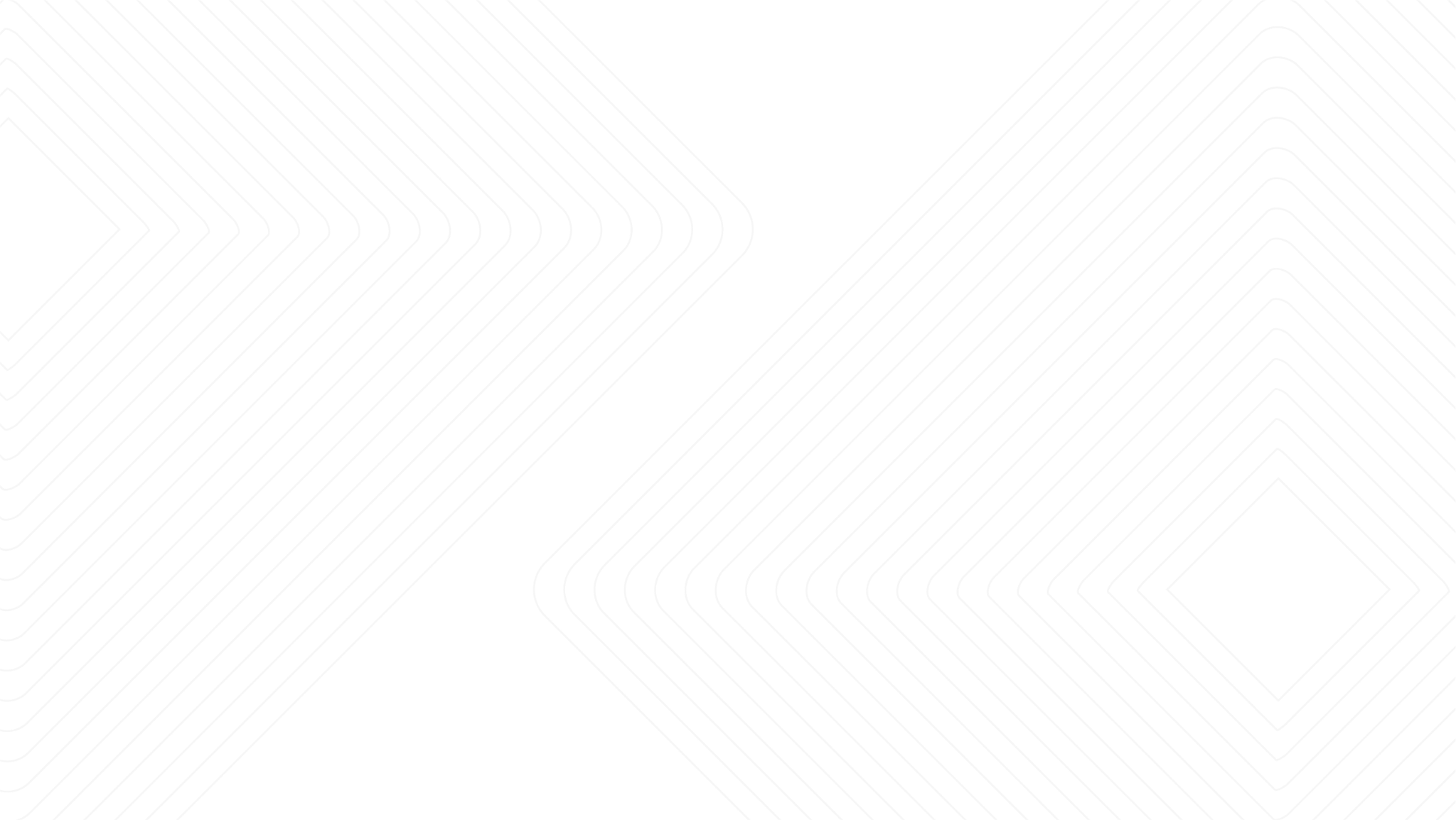 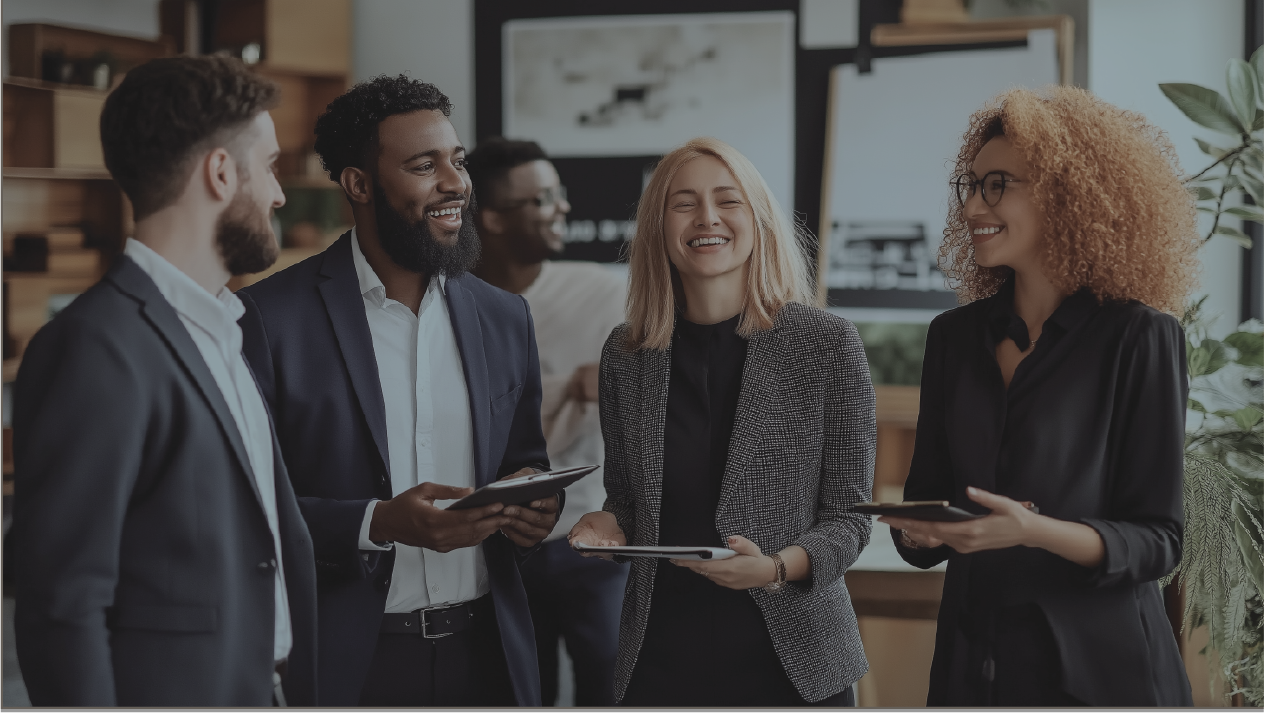 Company 
Culture
Showcase the work environment
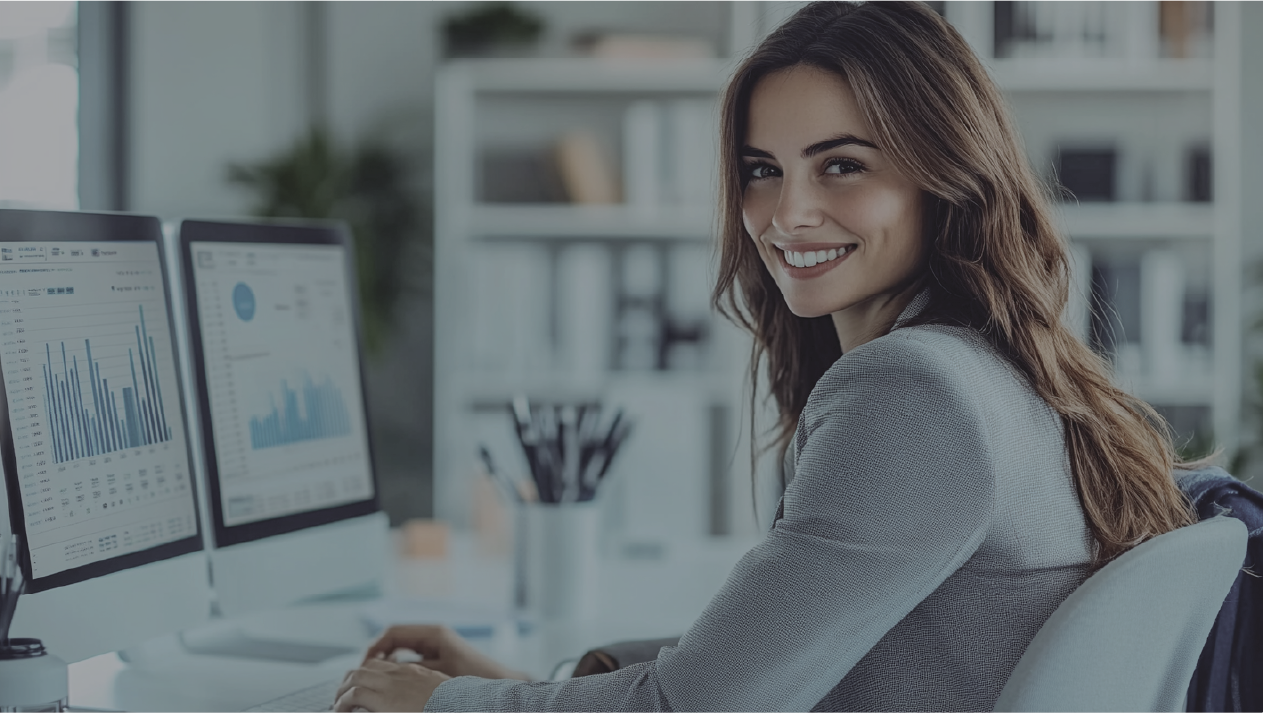 Company culture showcase the work environment.
Photos and quotes 
reflecting company 
values.
Slide 26/30
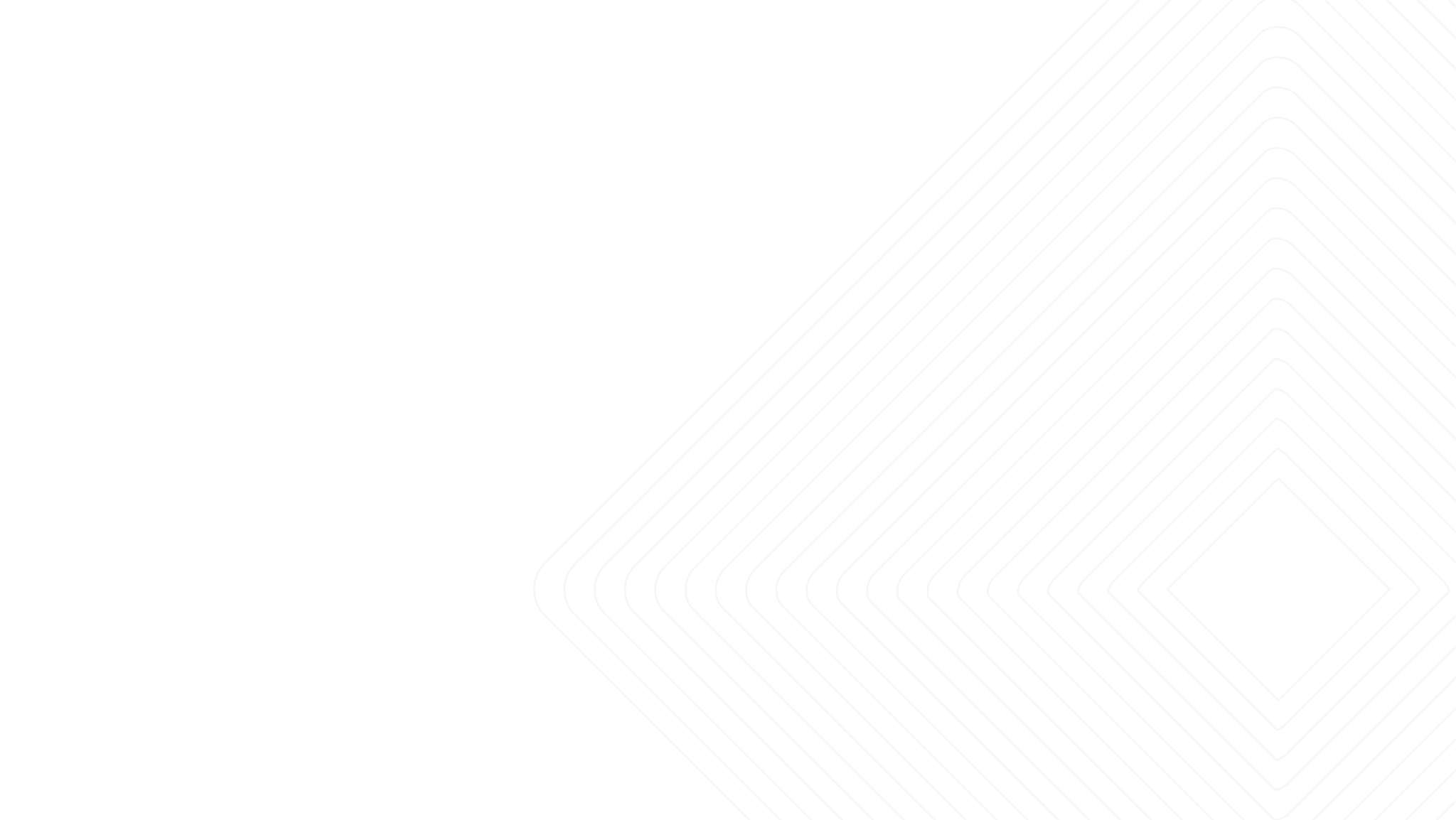 Point Name
Point Name
Point Name
Point Name
Use This Map
Describe this point, what it is, the location of your customers or divisions of your company in other countries of the world.
Describe this point, what it is, the location of your customers or divisions of your company in other countries of the world.
Describe this point, what it is, the location of your customers or divisions of your company in other countries of the world.
Describe this point, what it is, the location of your customers or divisions of your company in other countries of the world.
Additionally, use maps of the world or countries
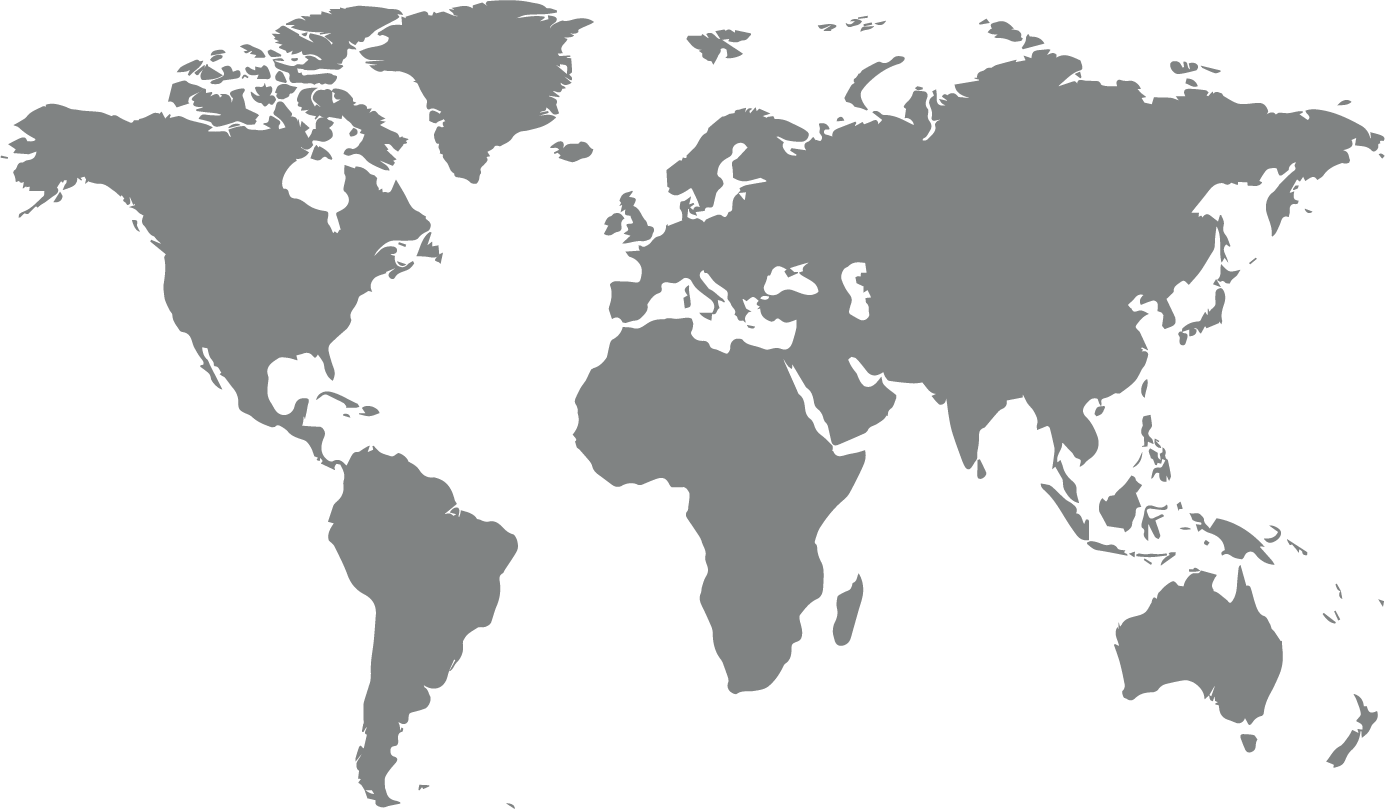 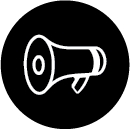 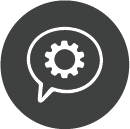 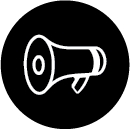 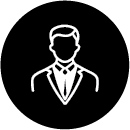 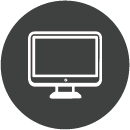 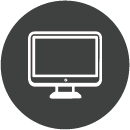 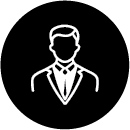 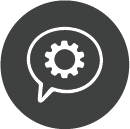 Slide 27/30
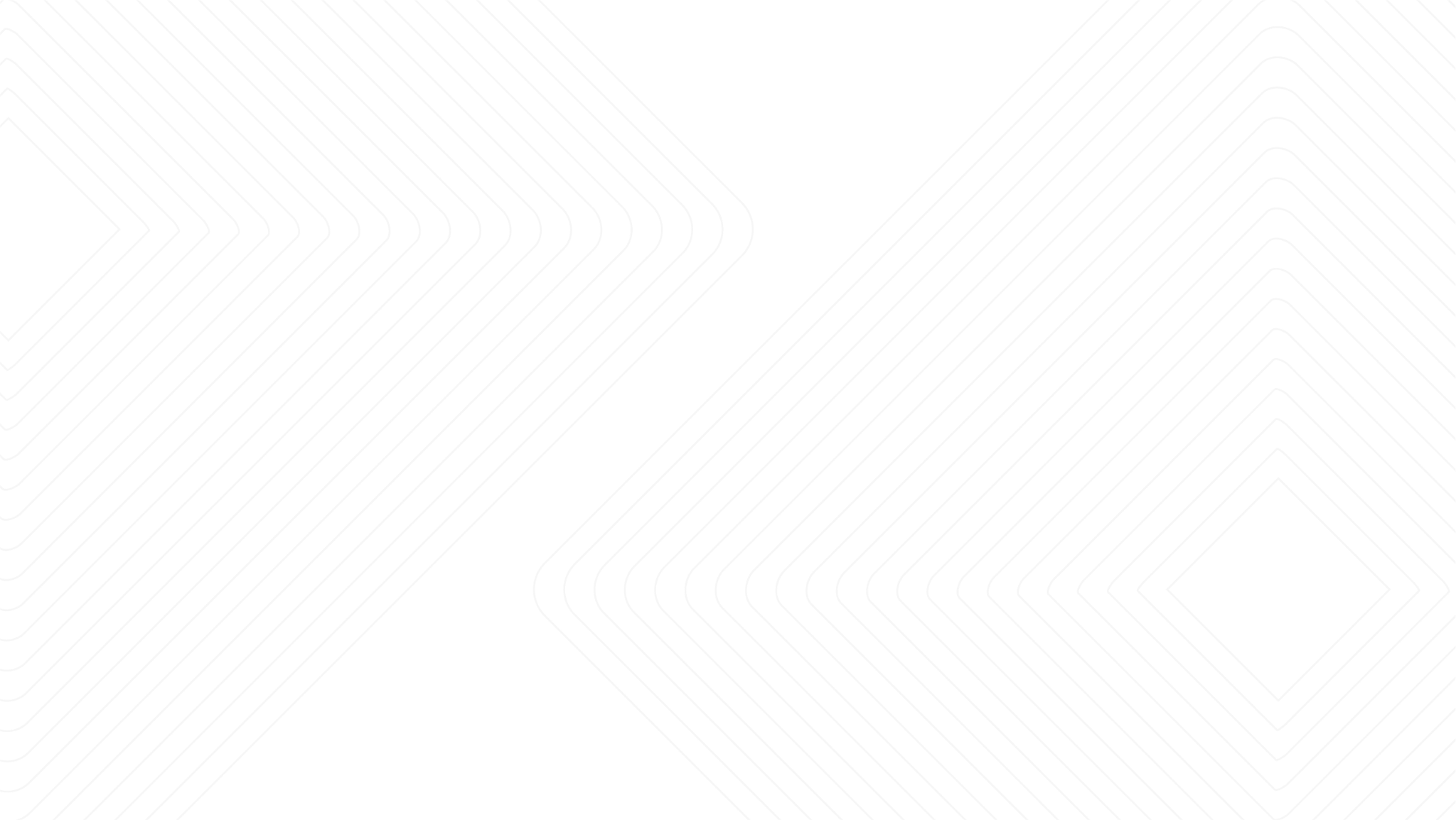 Call to Action
Encourage audience to take the next step
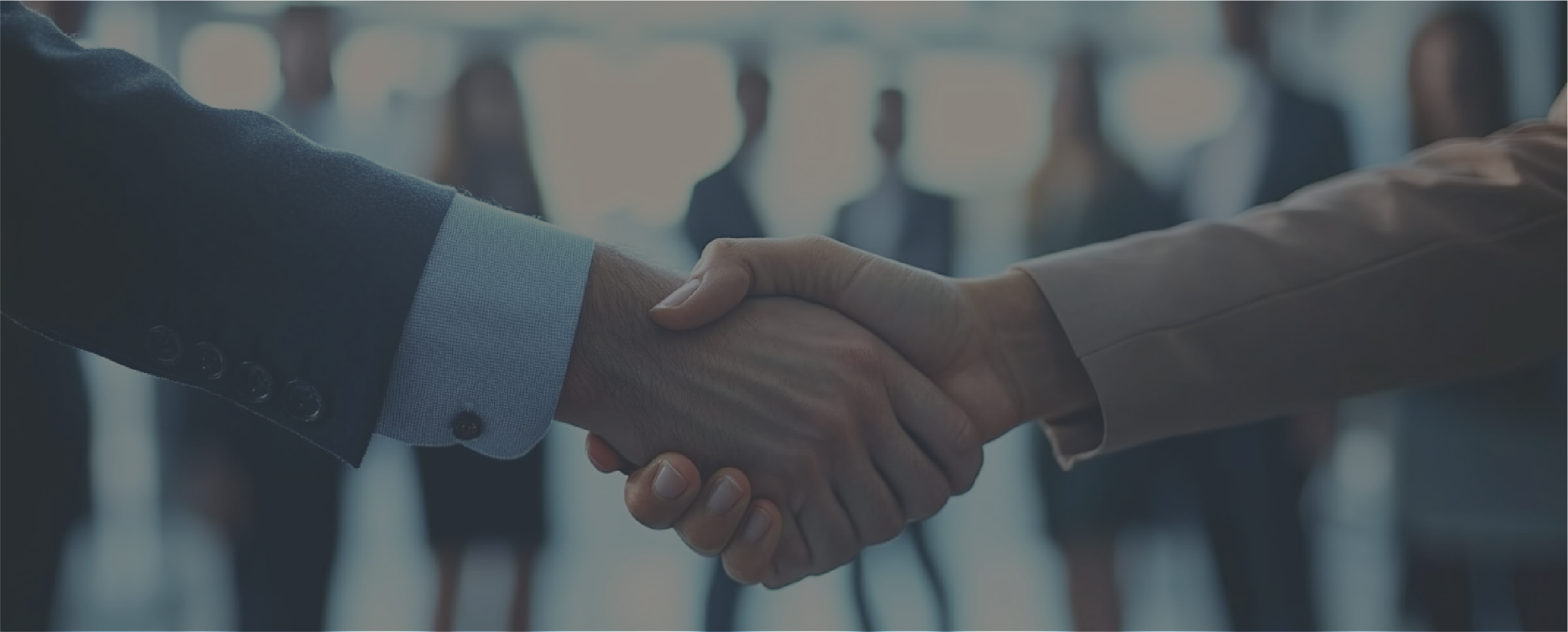 Join Us!
Slide 28/30
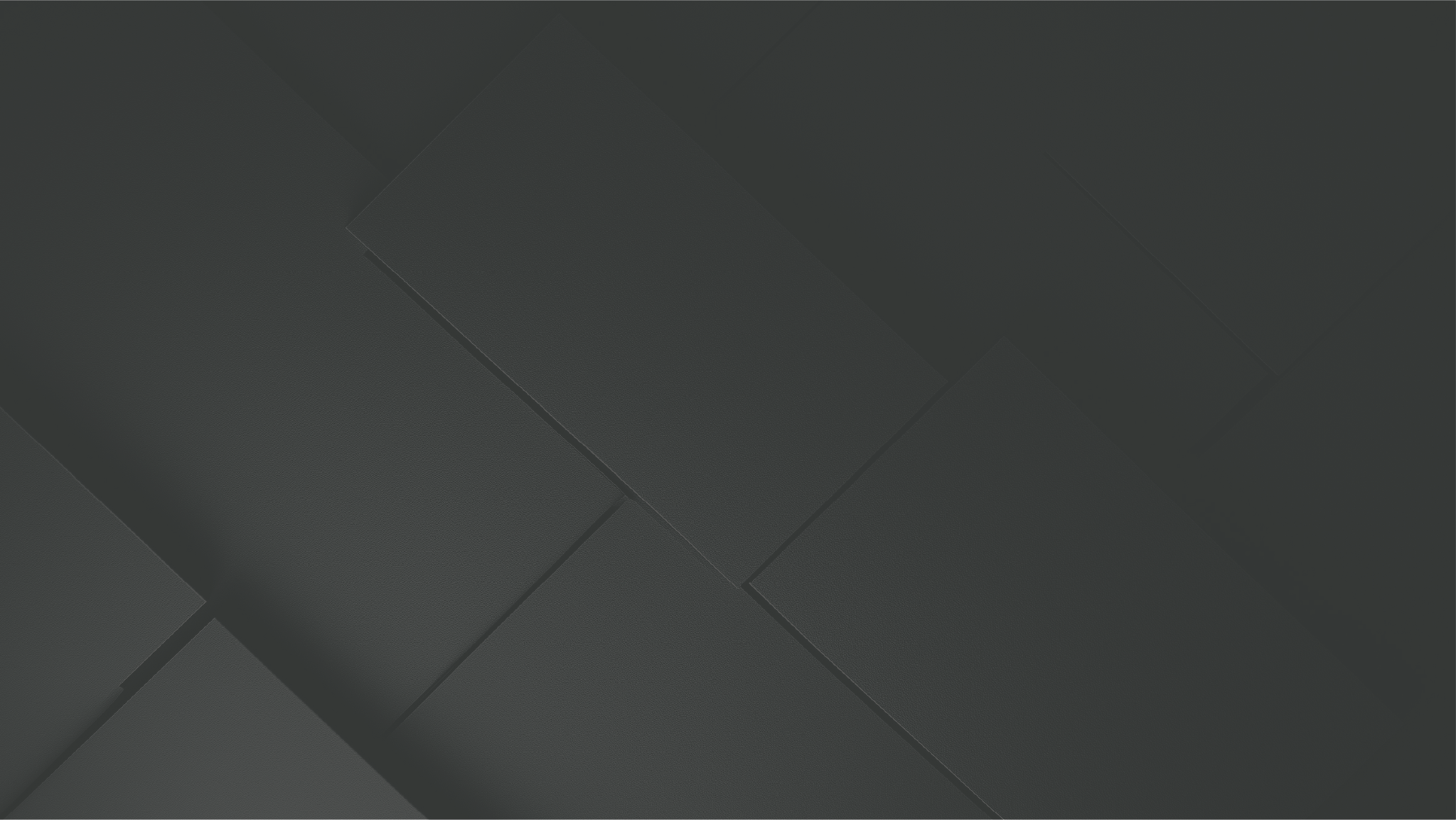 Q&A Slide
?
Open the floor for questions
Any 
Questions?
Slide 29/30
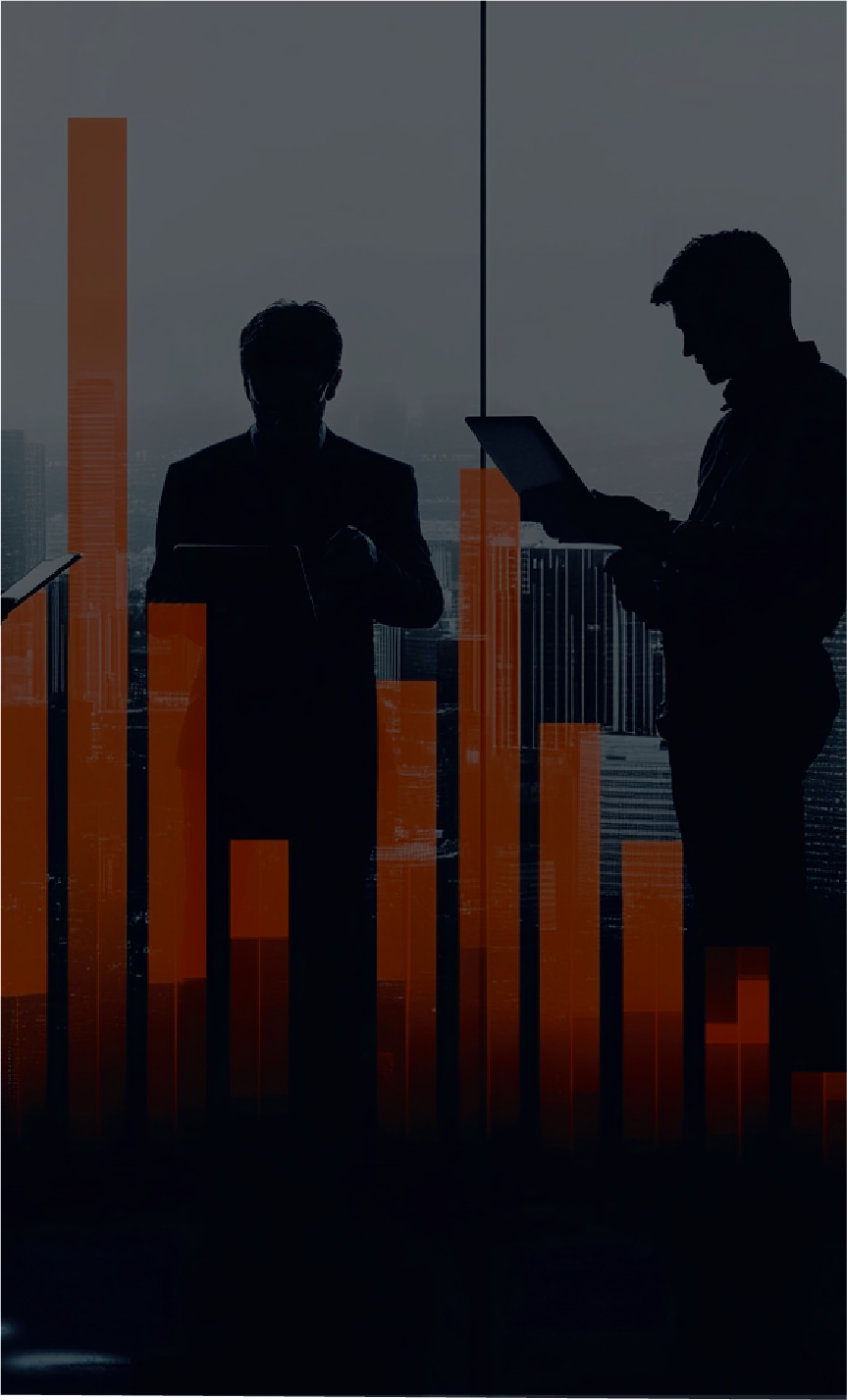 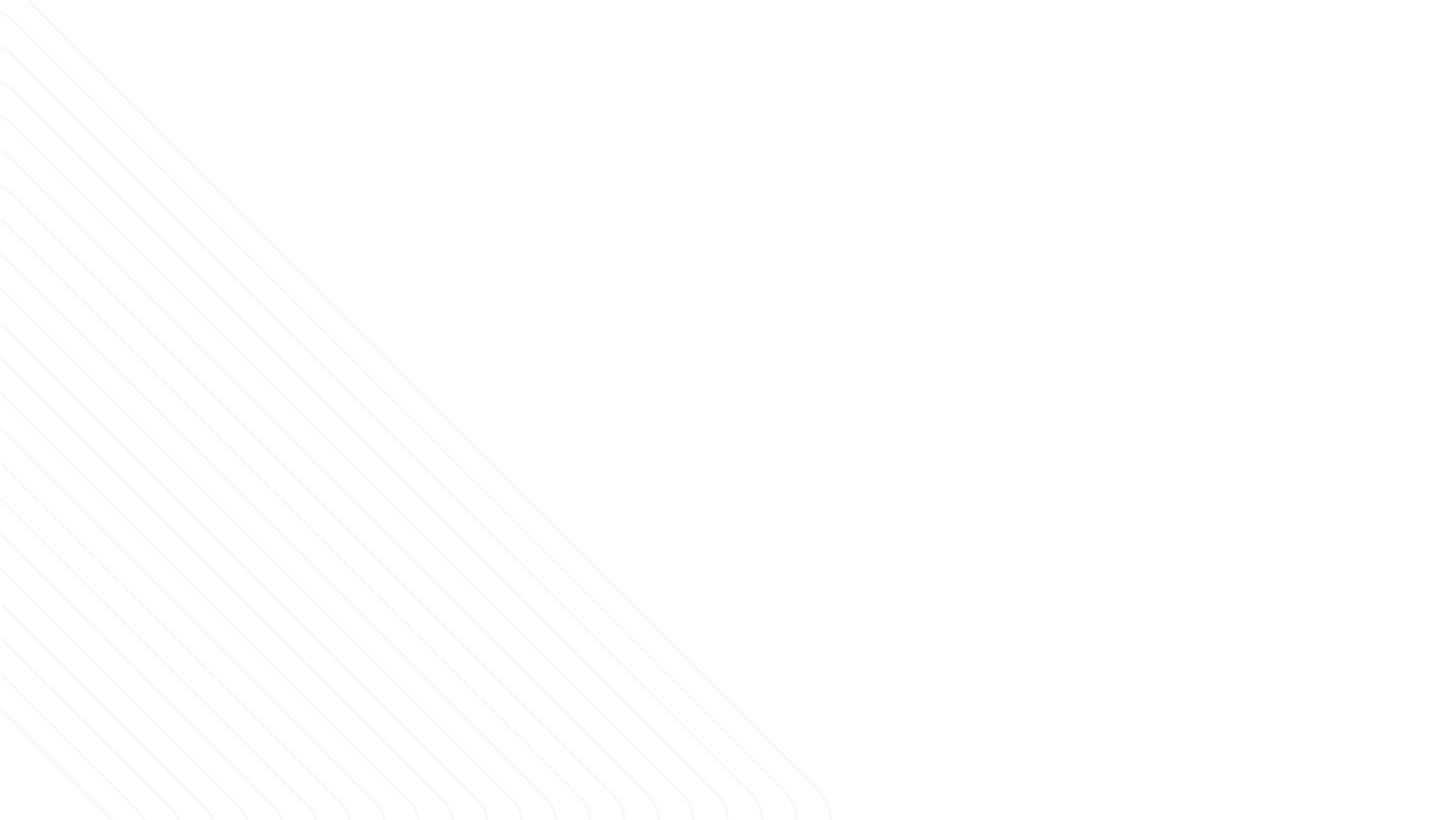 Thank You
For your attention
Contact Information:
Email: info@company.ltd
Phone: +1 123-456-7890
Address: 7890 Fictional Road, Imaginary City, 
ZZ 12345, Wonderland
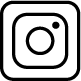 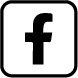 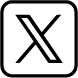 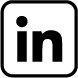 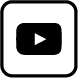 “Feel free to contact us for any 
further discussion or information!”
Slide 30/30